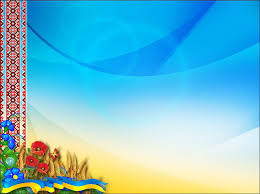 Звіт 
про управлінську діяльність Мандзинець Наталії Іванівни за 
2019-2020 навчальний рік
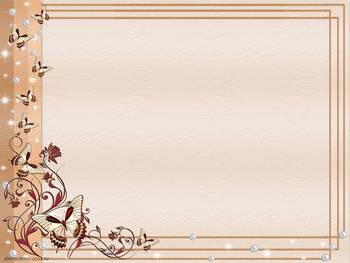 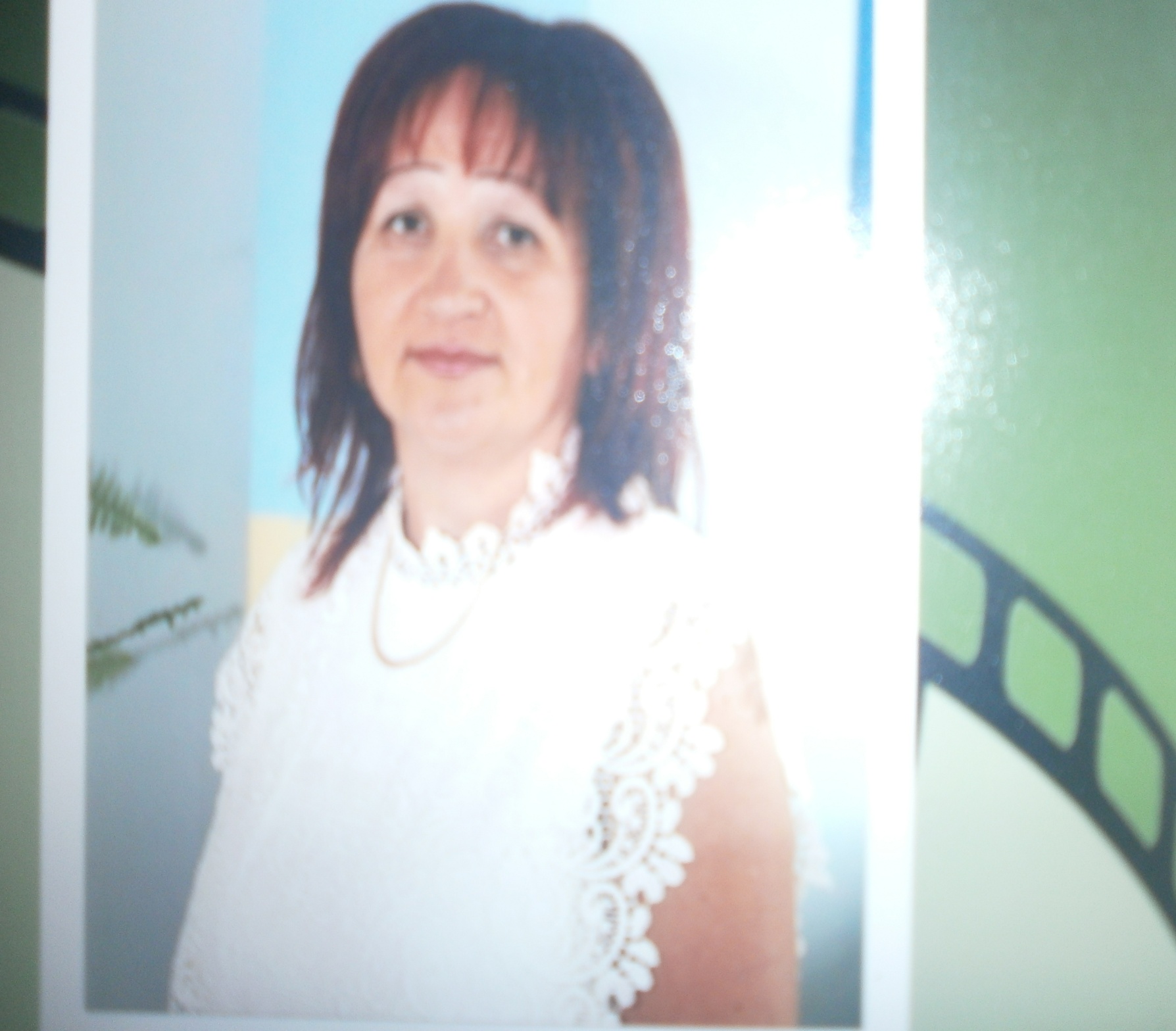 Директор                         Мандзинець                       Наталія Іванівна
Педагогічний стаж – 28років
 Стаж роботи директора –     12 років
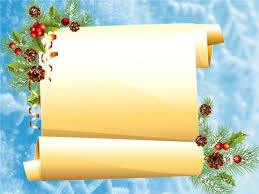 Мета звітування:
подальше утвердження відкритої демократичної державно - суспільної системи управління освітою, підтримка етики управлінської діяльності у  закладі освіти, яка базується на принципах взаємоповаги
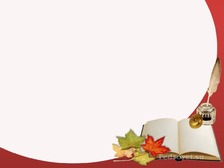 Проблема, над якою працює колектив закладу : 	   “Формування успішної особистості школяра та розвиток його предметних і ключових компетентностей шляхом використання інтерактивних та інформаційних технологій”
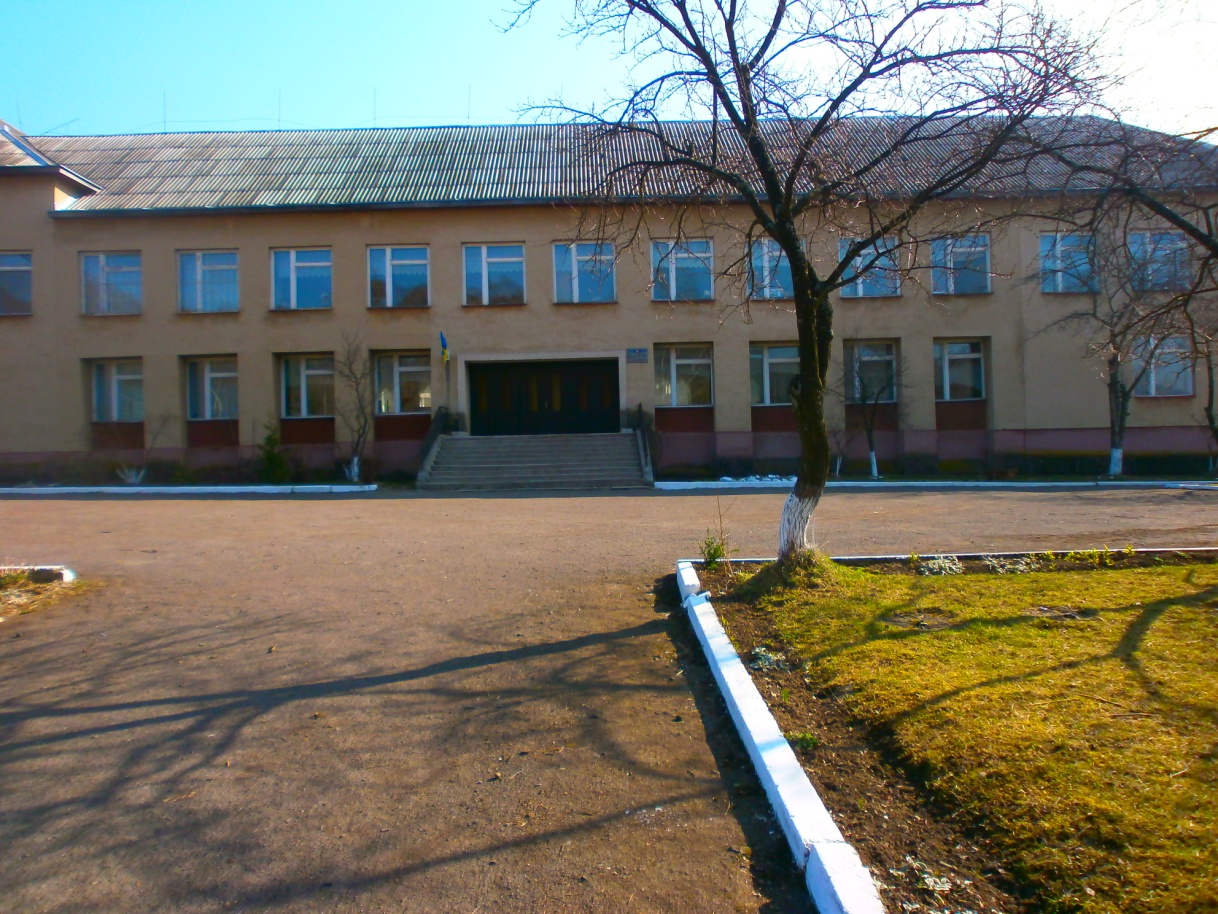 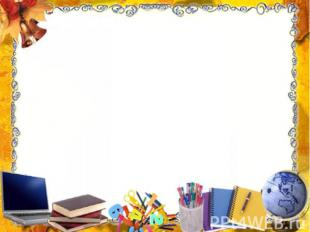 Головний обов'язок
створення сприятливих умов для розвитку, навчання і виховання учнів
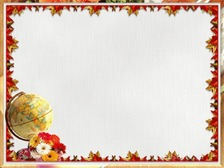 Головними завданнями та основними напрямами роботи закладу  у 2019-2020 н. р. були наступні:
виховання школярів у дусі національно-патріотичного спрямування і створення умов для забезпечення кожній дитині рівного доступу до якісної освіти; для реалізації індивідуальних творчих потреб.
Пошук і відбір творчо обдарованих і здібних дітей; удосконалення системи роботи з професійної орієнтації учнів; професійного розвитку педагогів;
Формування предметних компетентностей з метою їх належної підготовки до участі у зовнішньому незалежному оцінюванні.
Становлення в учнів цілісного, наукового світогляду, загальнонаукової, загальнокультурної, технологічної, комунікативної і соціальної компетентності.
Забезпечення наступності між початковою,основною та старшою школою, враховуючи психологічні особливості та рівень пізнавальної діяльності учнів різних вікових груп; 
Створення належних умов для поступової адаптації учнів 5-х класів до навчання у школі ІІ ступеня та 10-х класів –у школі ІІІ ступеня.
 Впровадження державного стандарту початкової освіти за концепцією “Нова українська школа”.
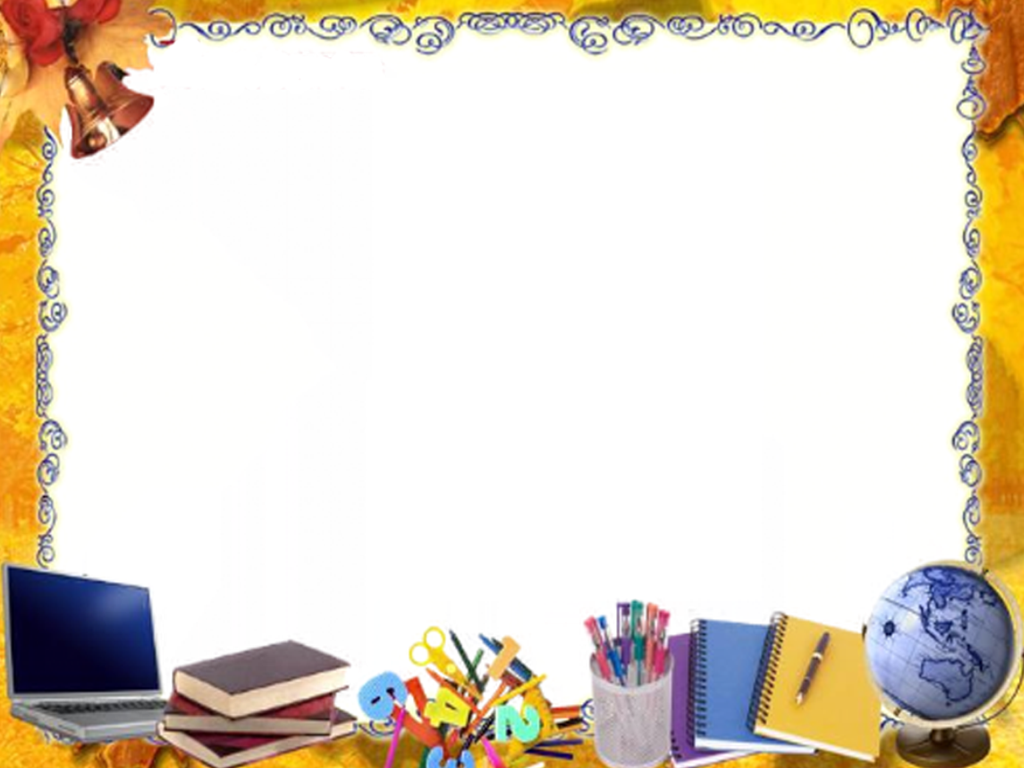 Мережа класів Волосянківської ЗОШ І-ІІІ ступеніву 2019- 2020 н. р.
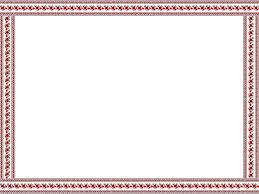 Кваліфікаційний рівень педагогічних кадрів
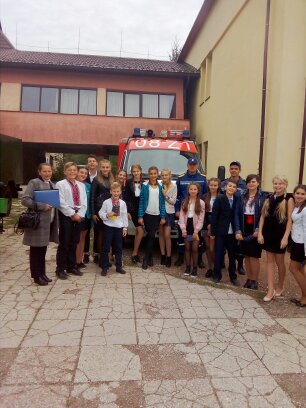 НАШІ ДОСЯГНЕННЯ
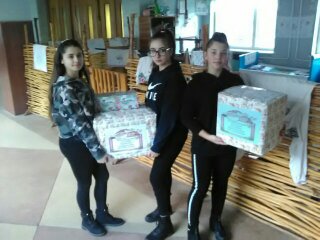 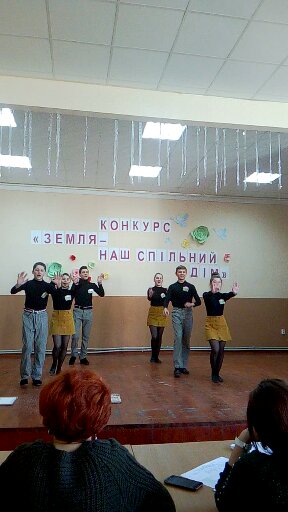 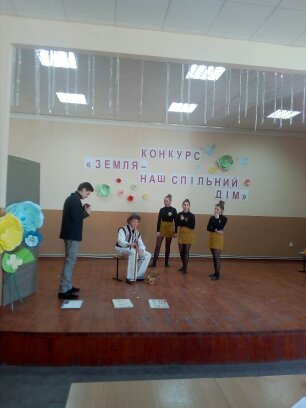 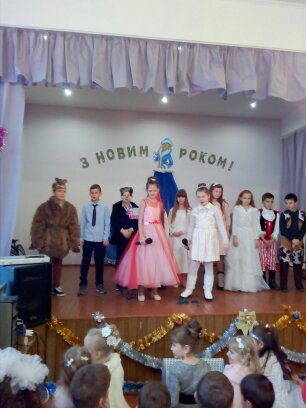 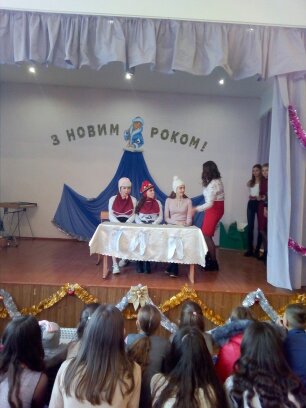 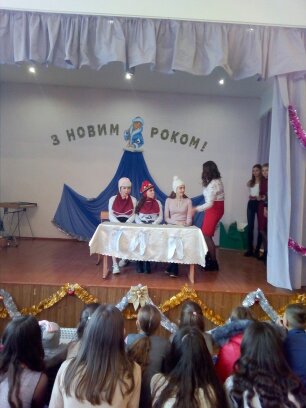 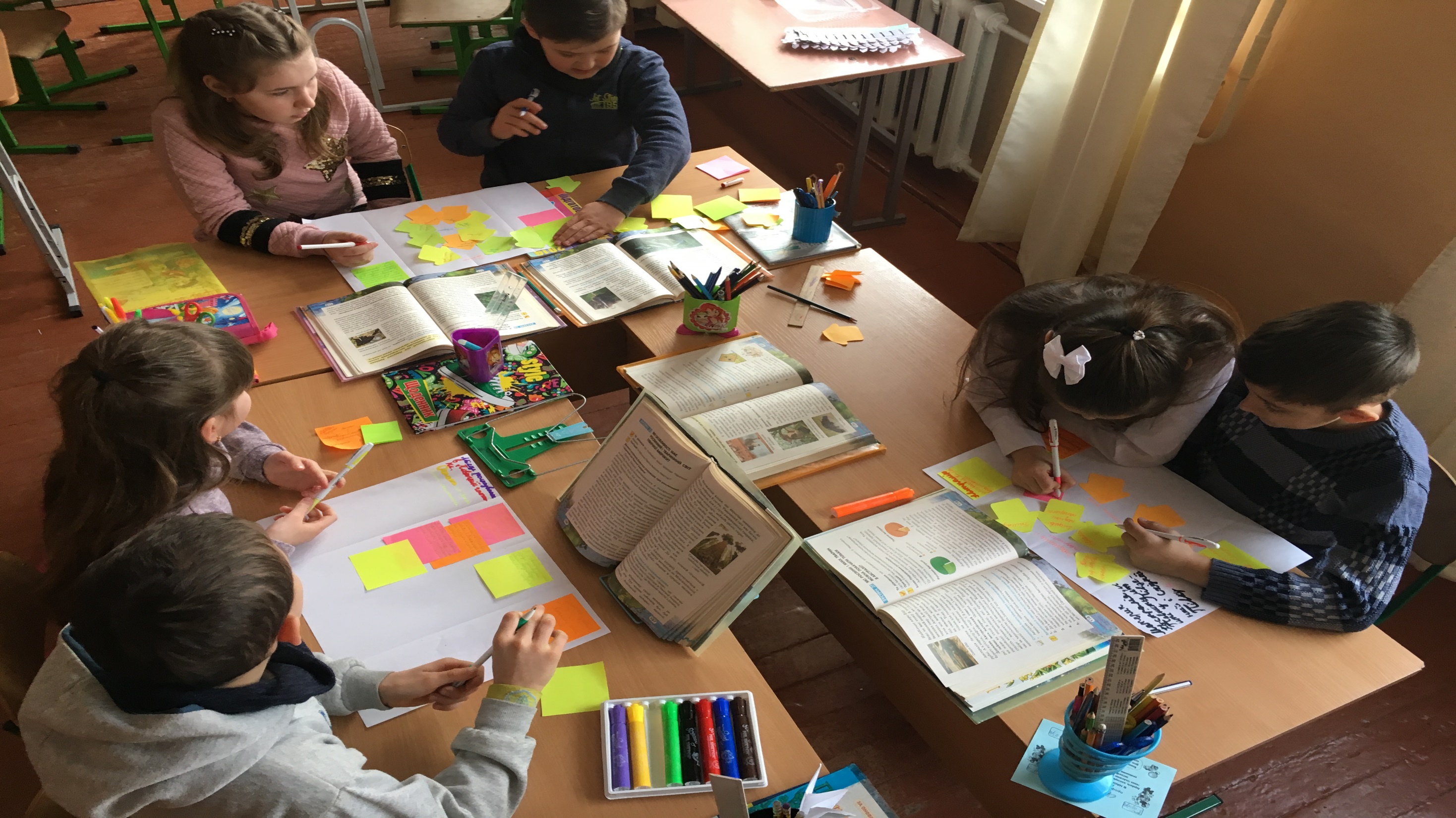 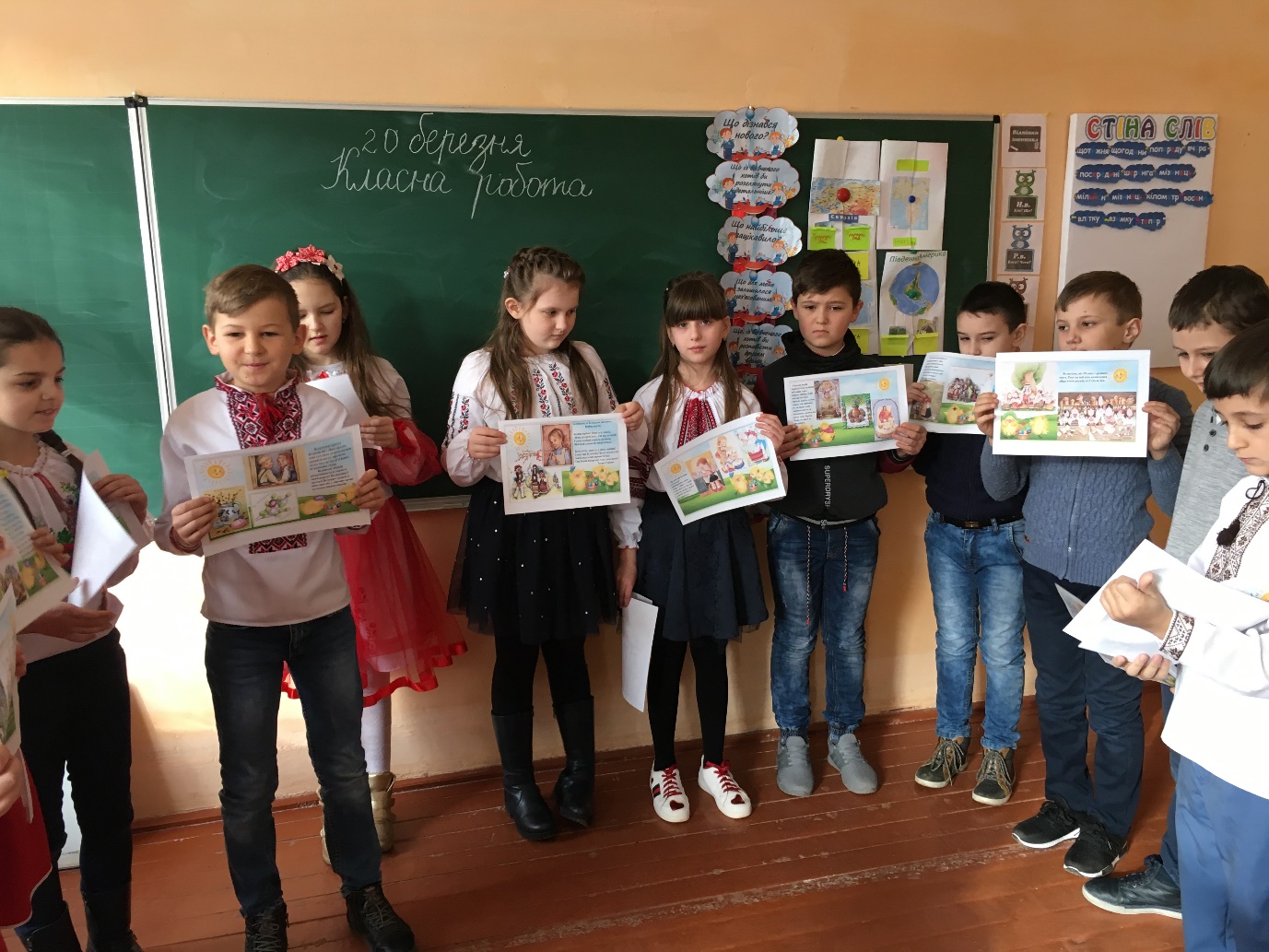 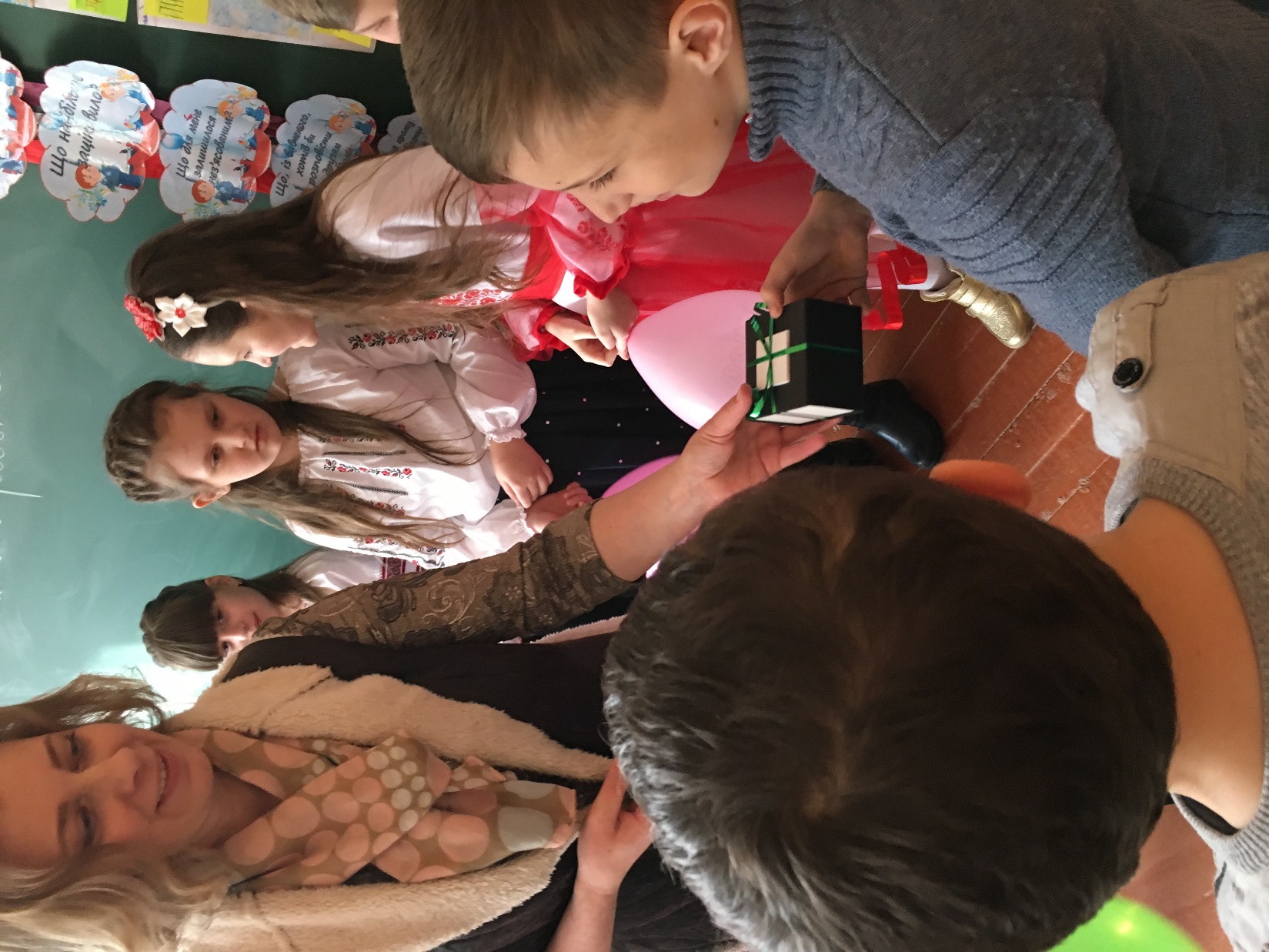 Ранкова зустріч
Інтегрований урок у 2 класі
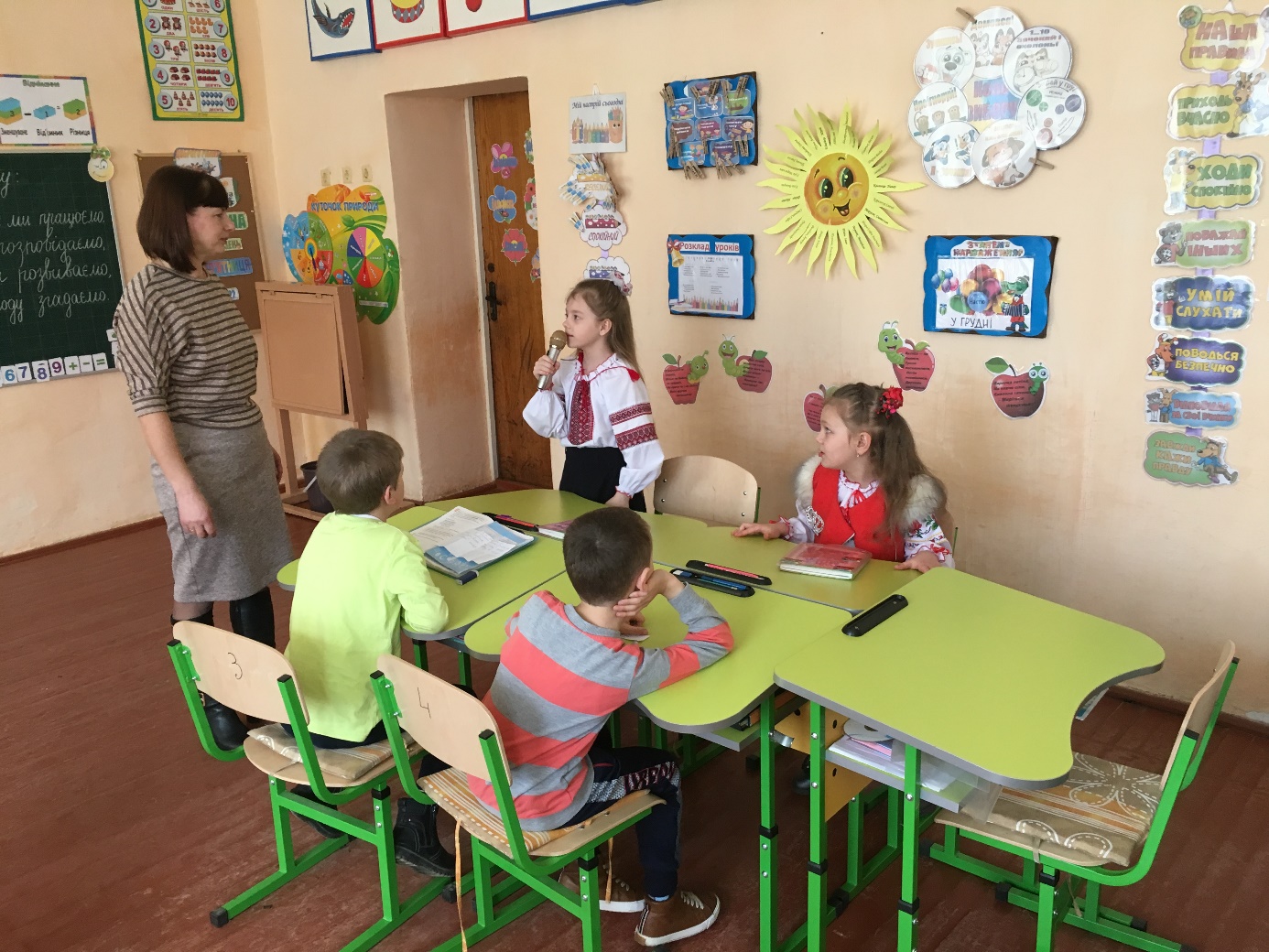 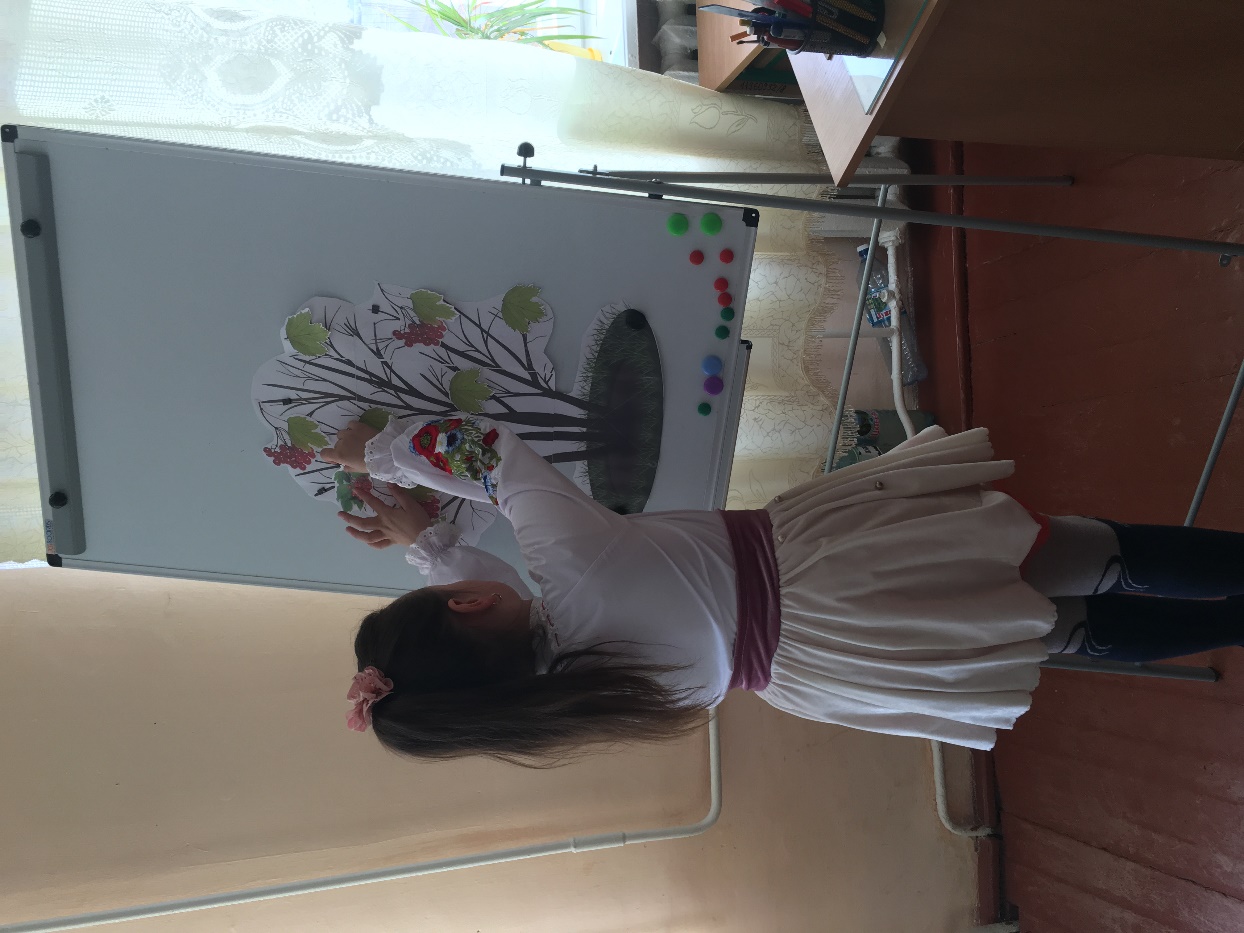 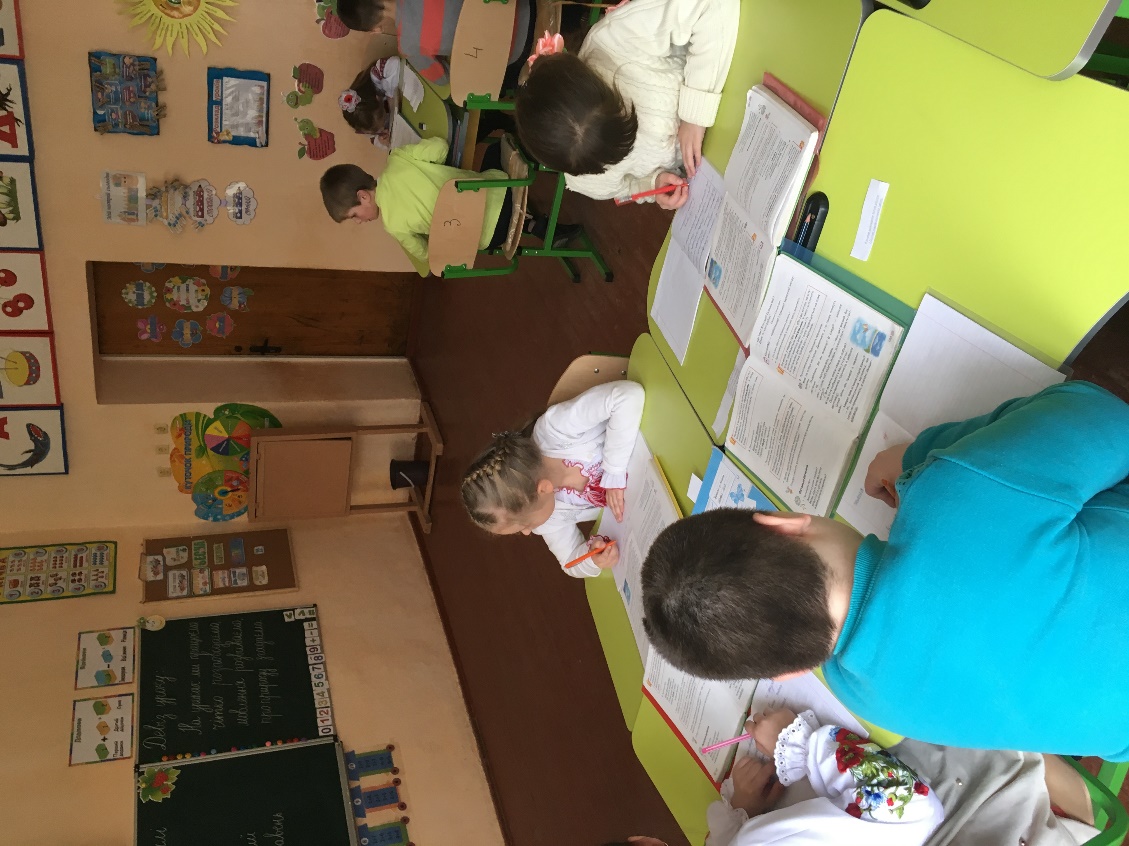 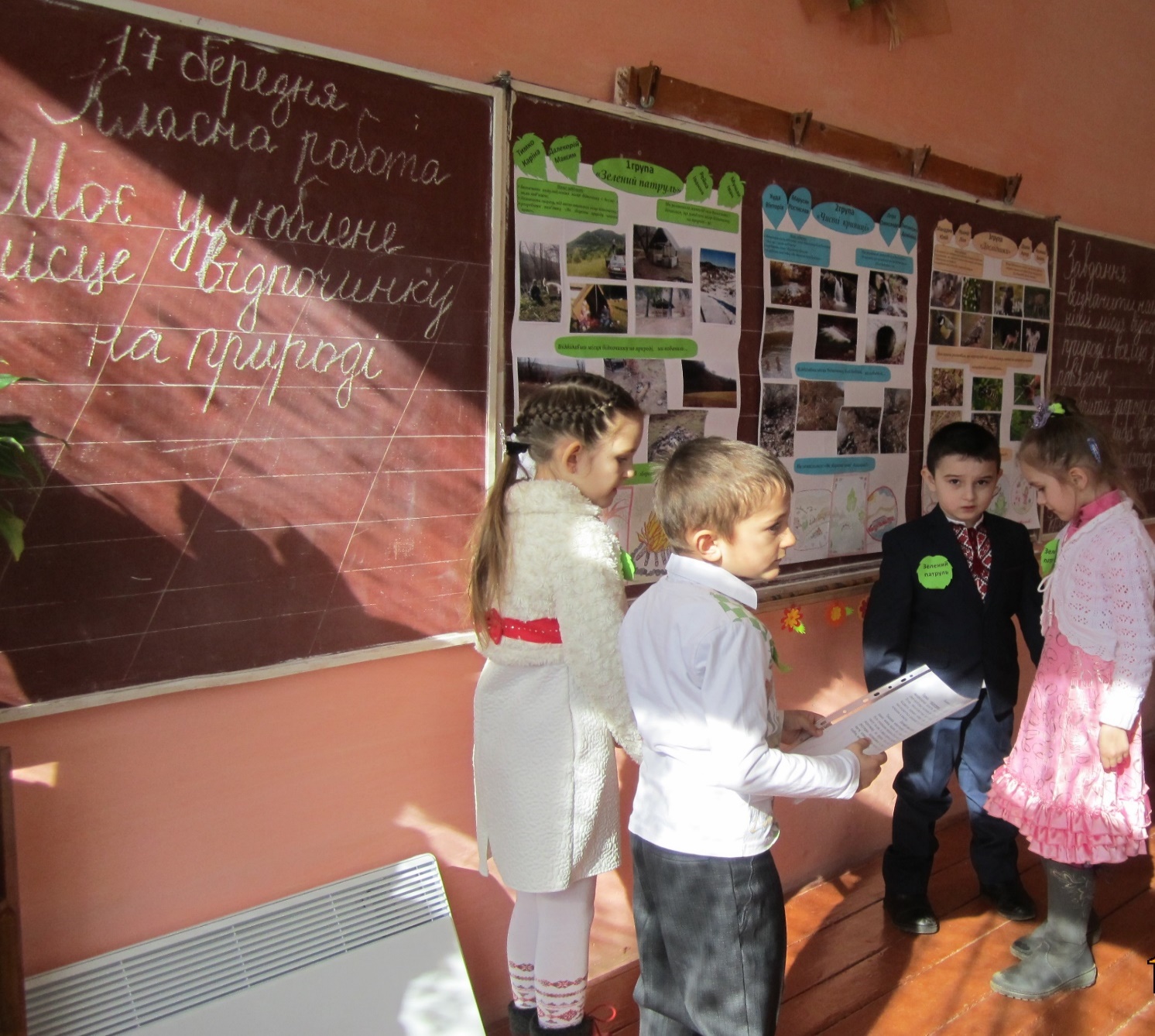 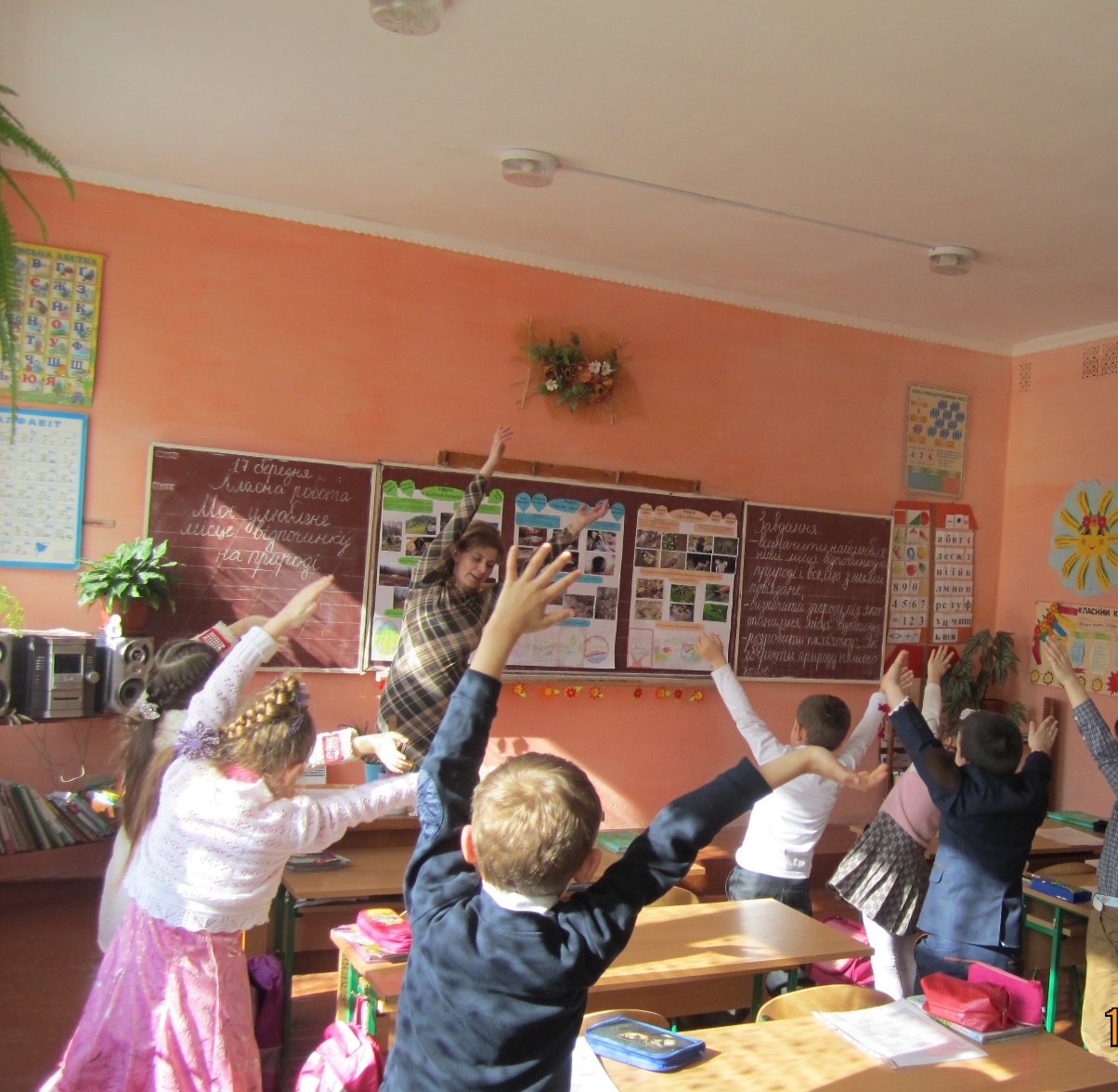 Використання проектних технологій  на уроках природознавства
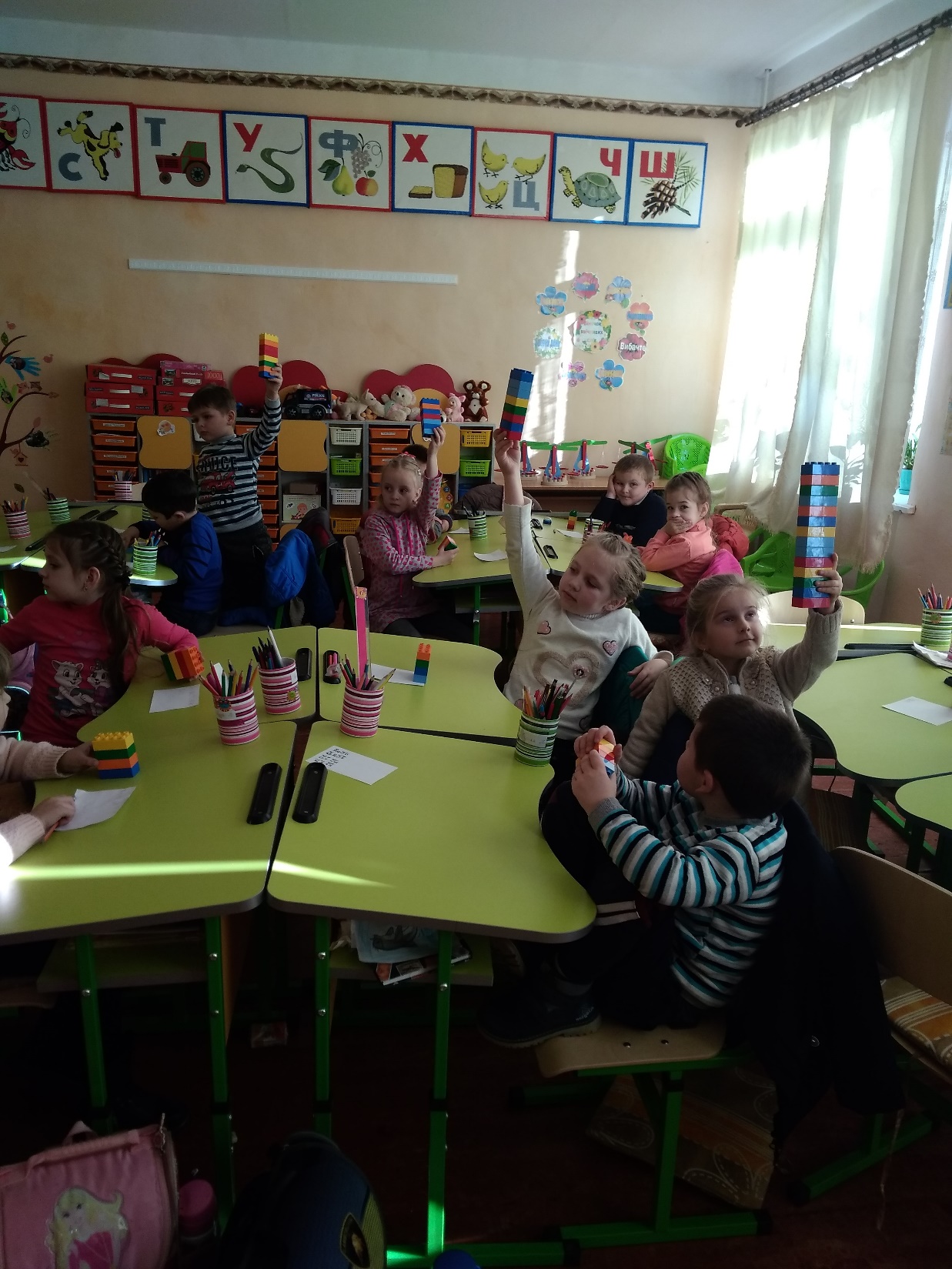 Застосування  LEGO
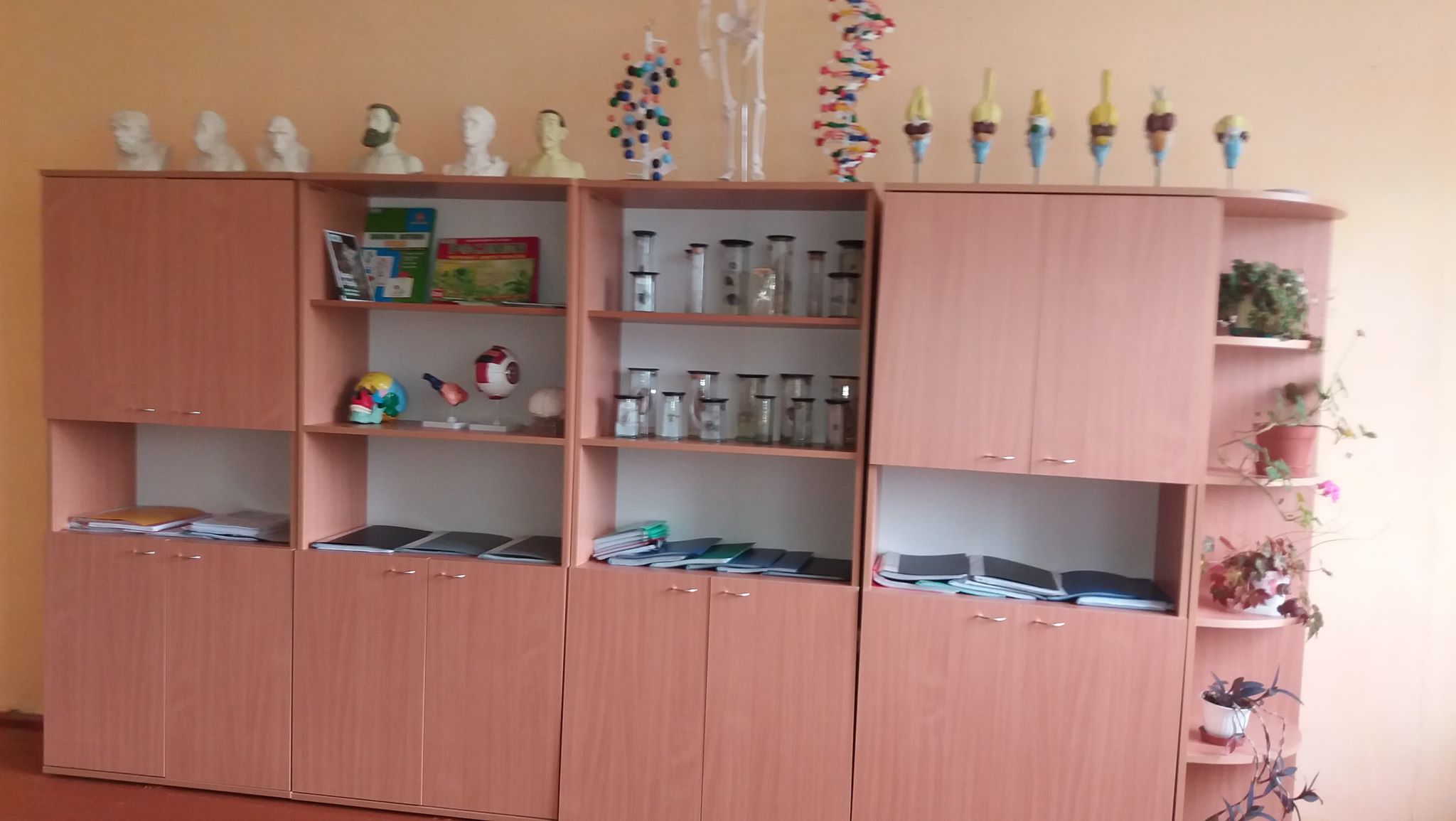 Сучасні кабінети біології та хімії
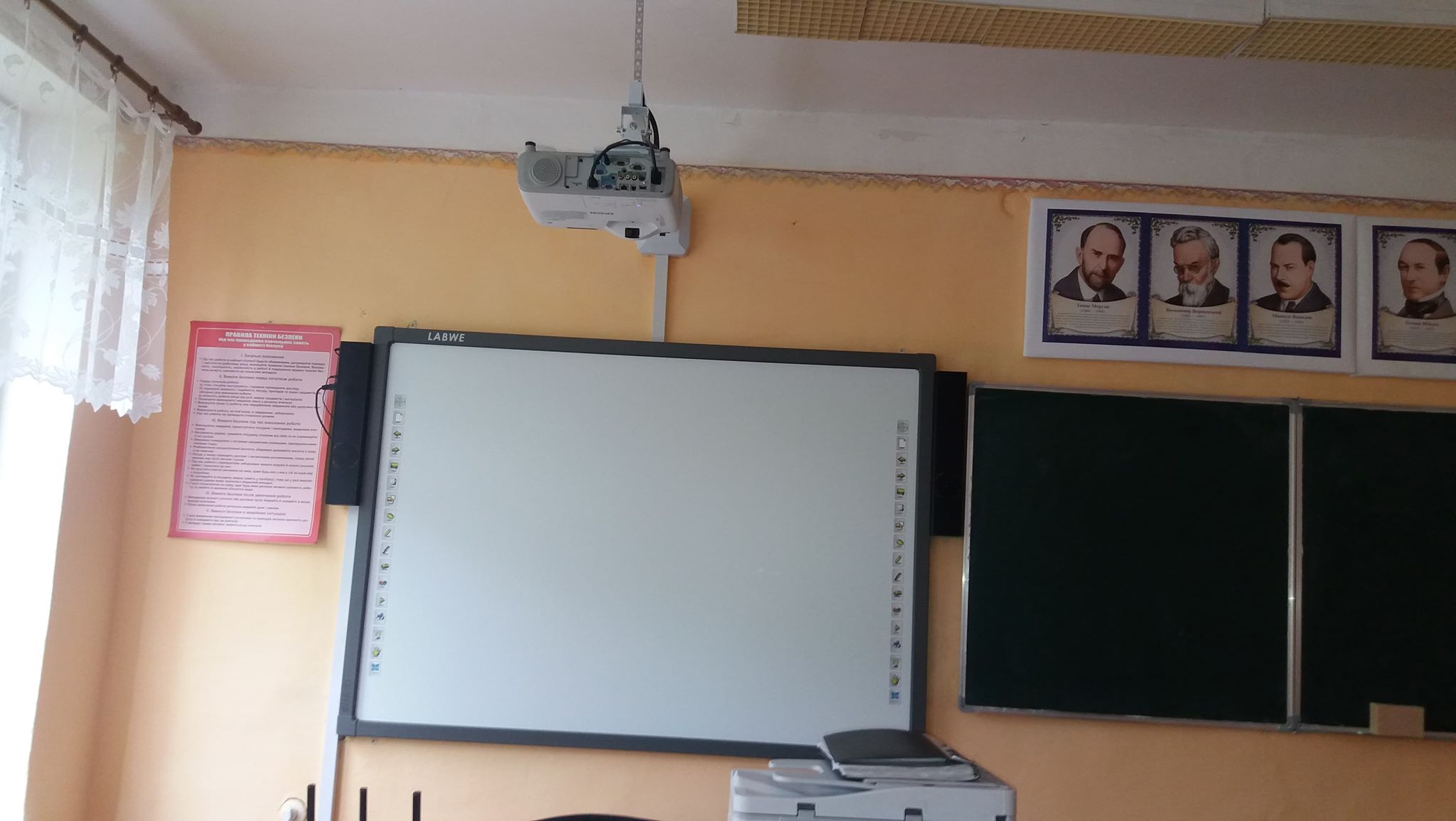 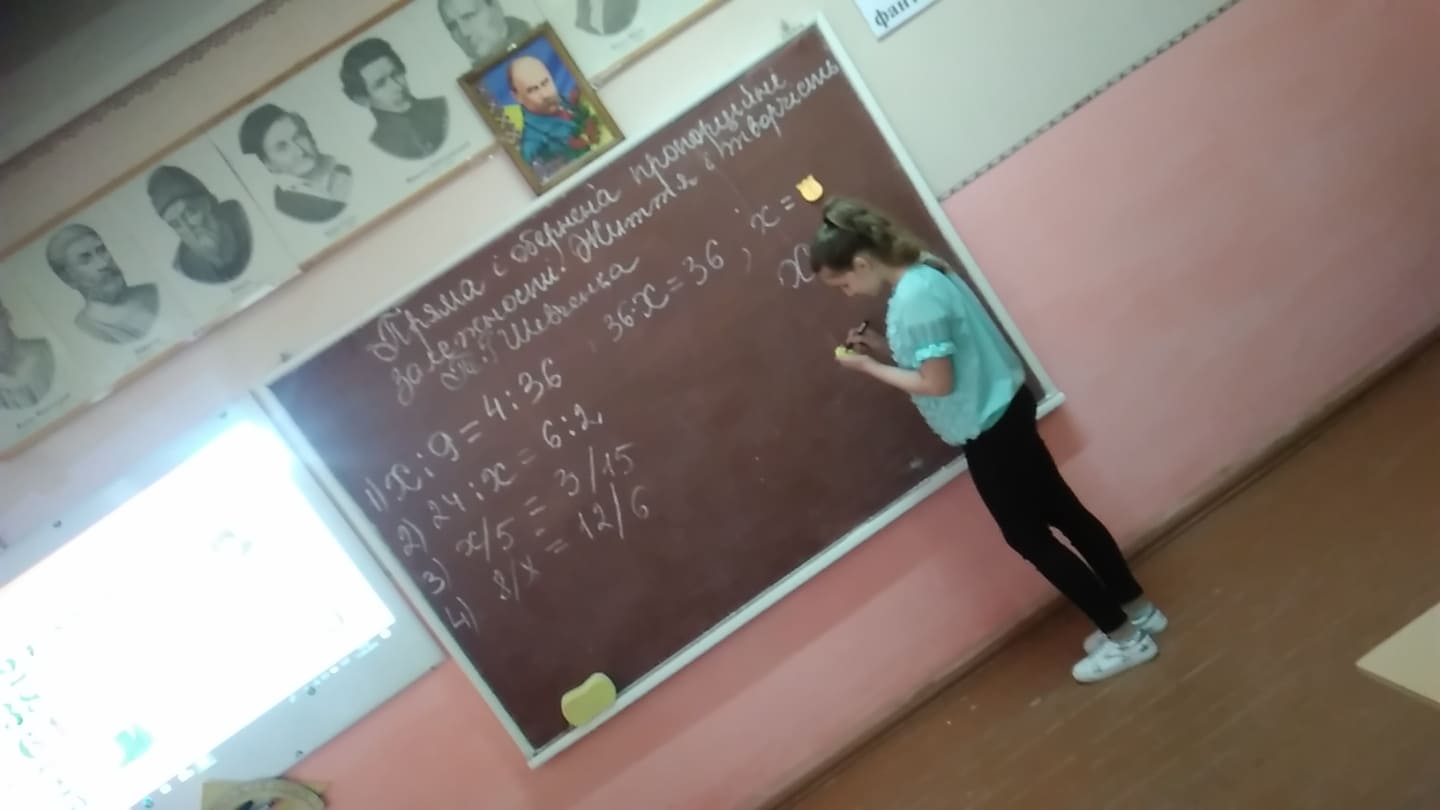 Інтегрований урок  математика та  українська  література
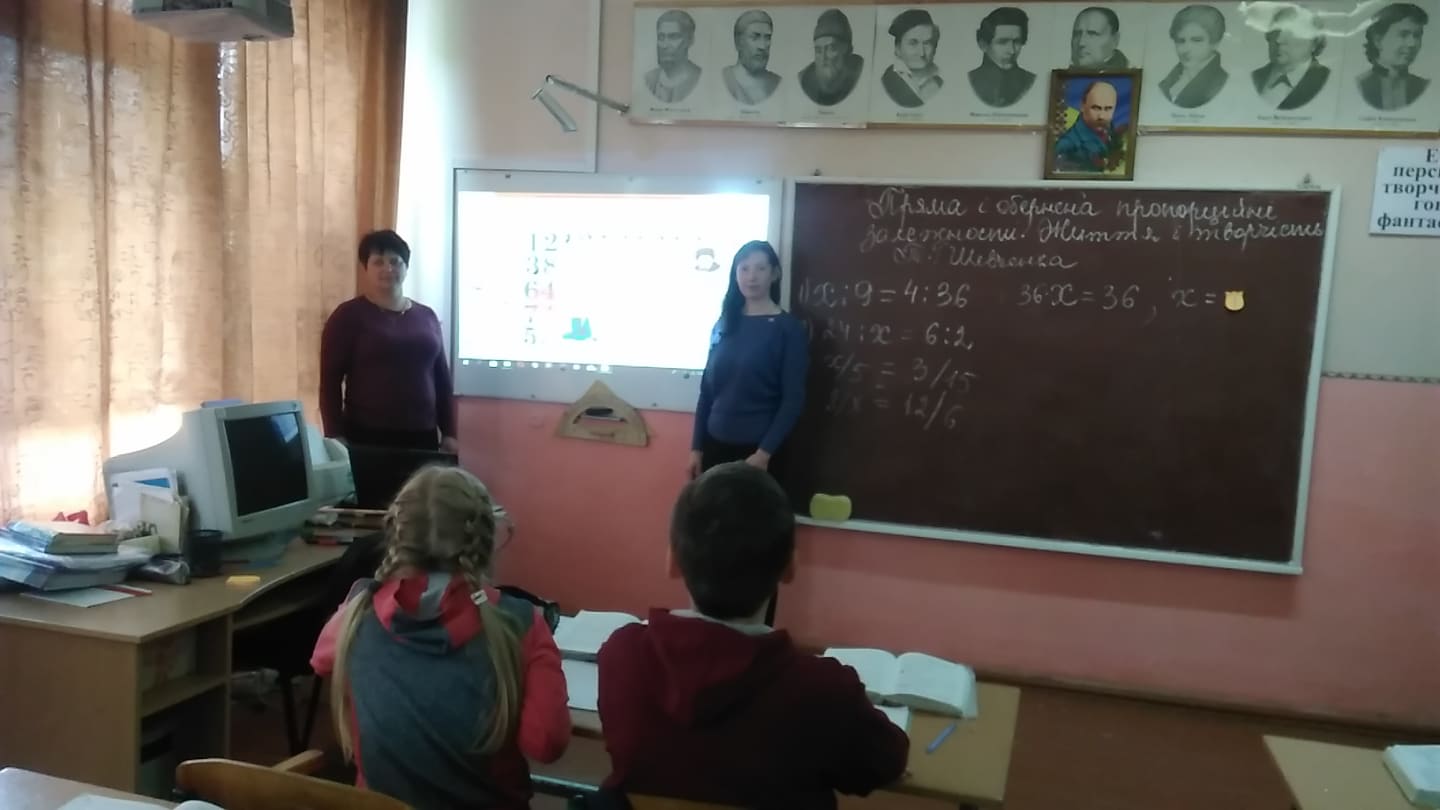 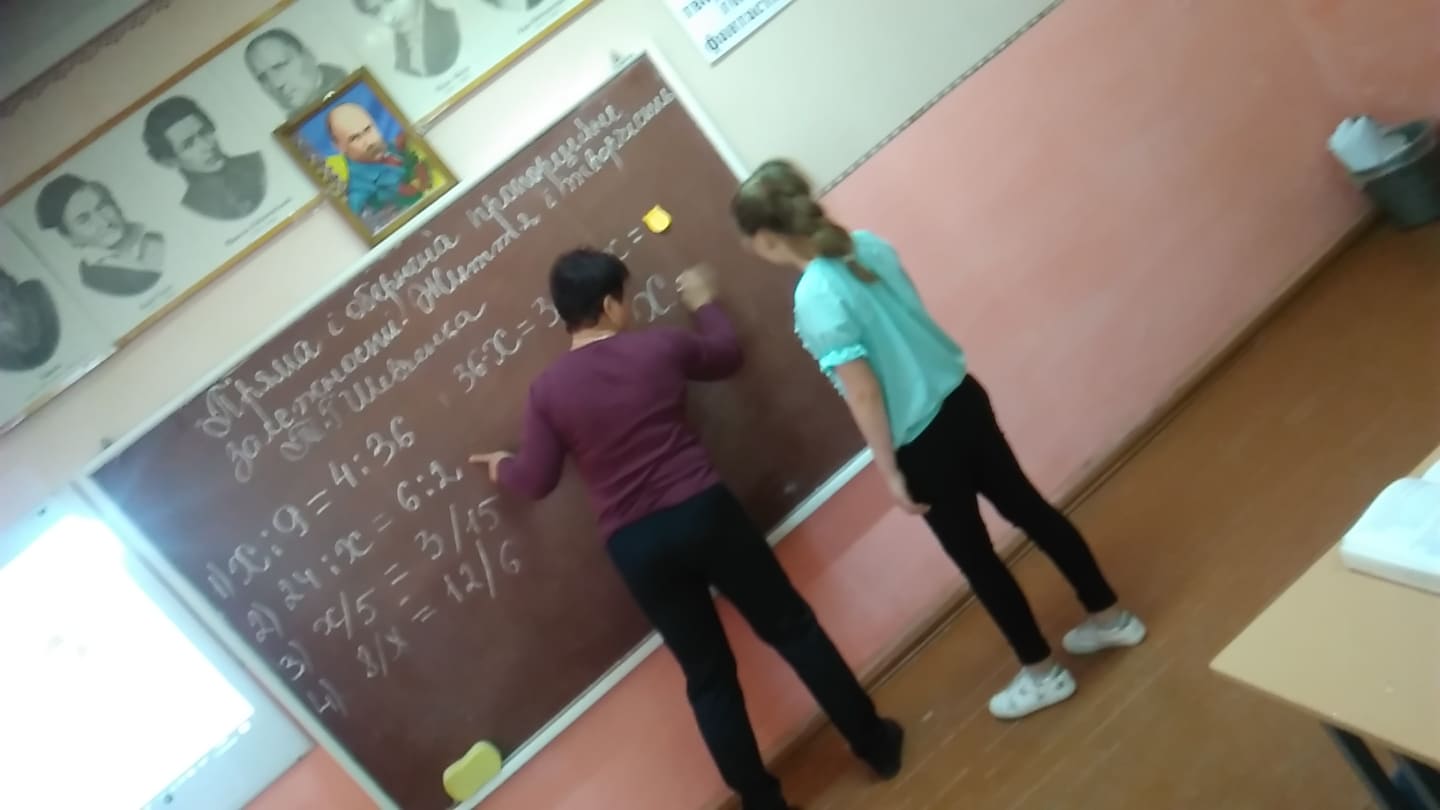 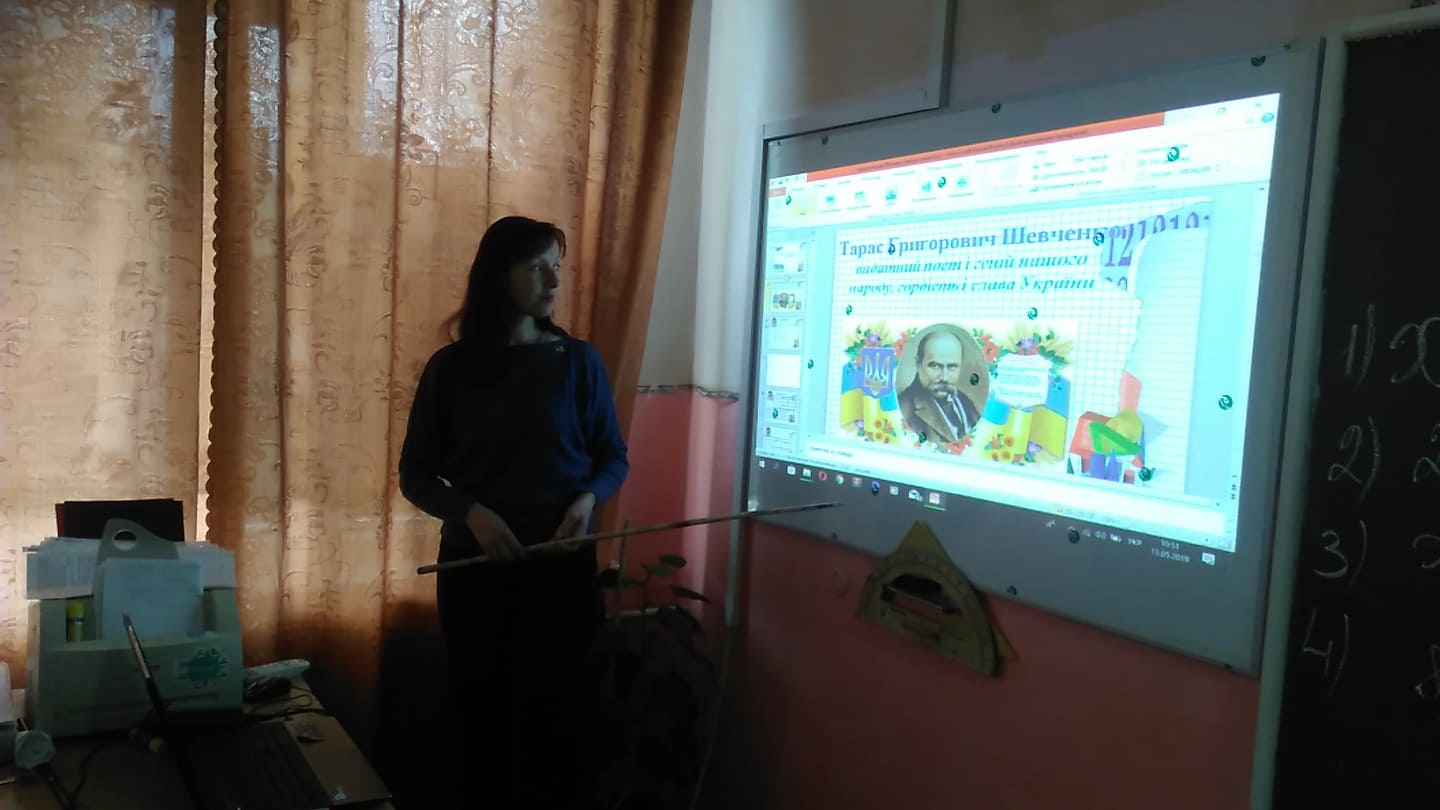 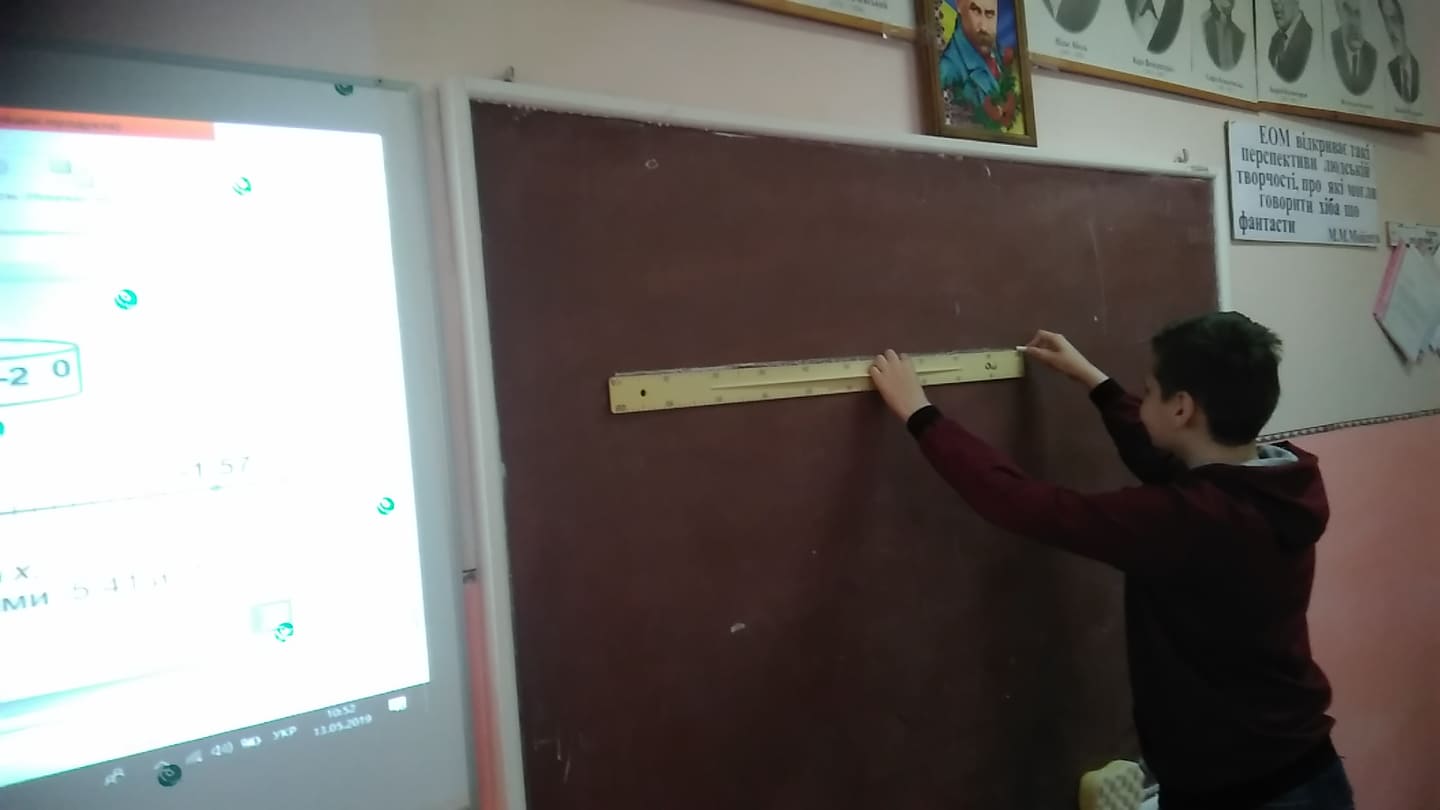 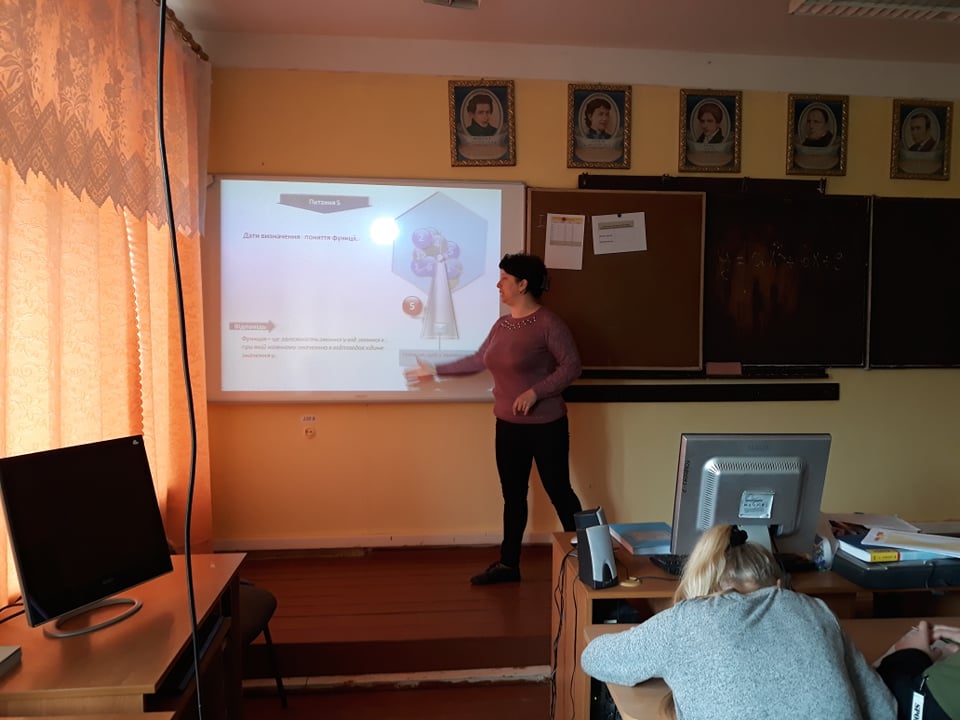 Алгебра  ( урок   -дослідження)
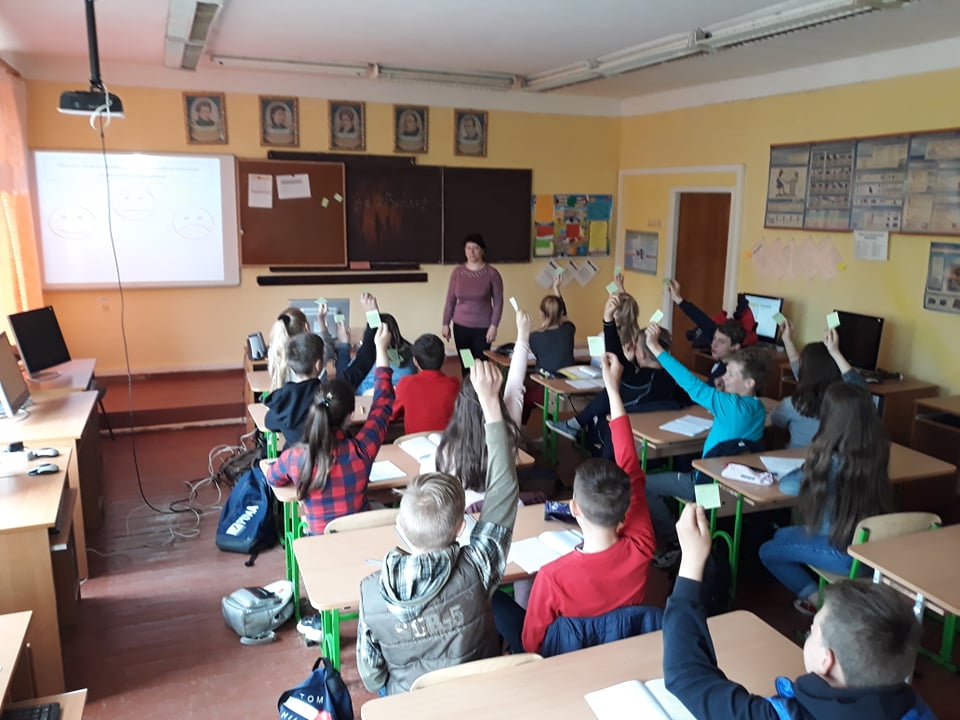 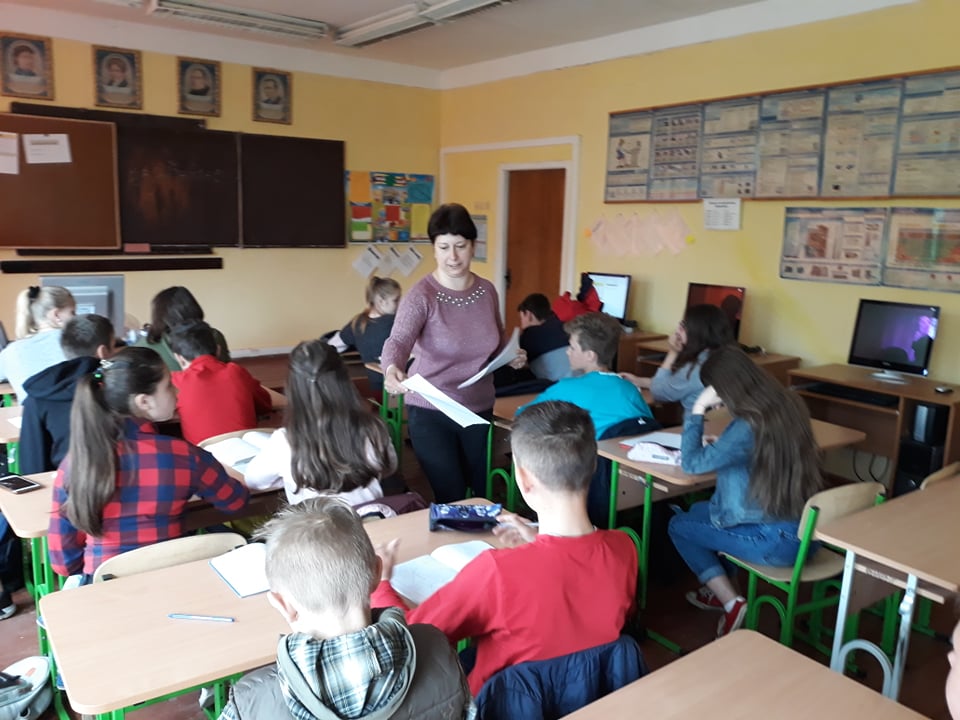 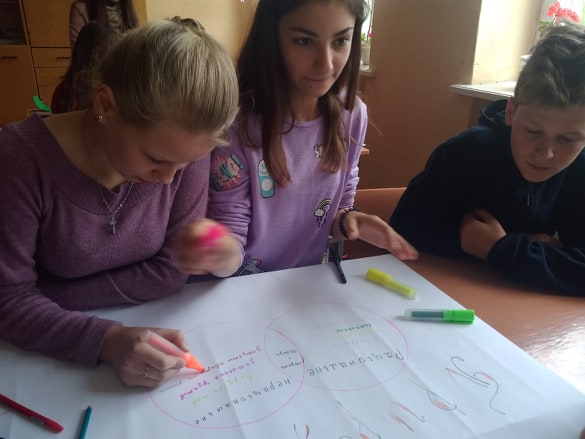 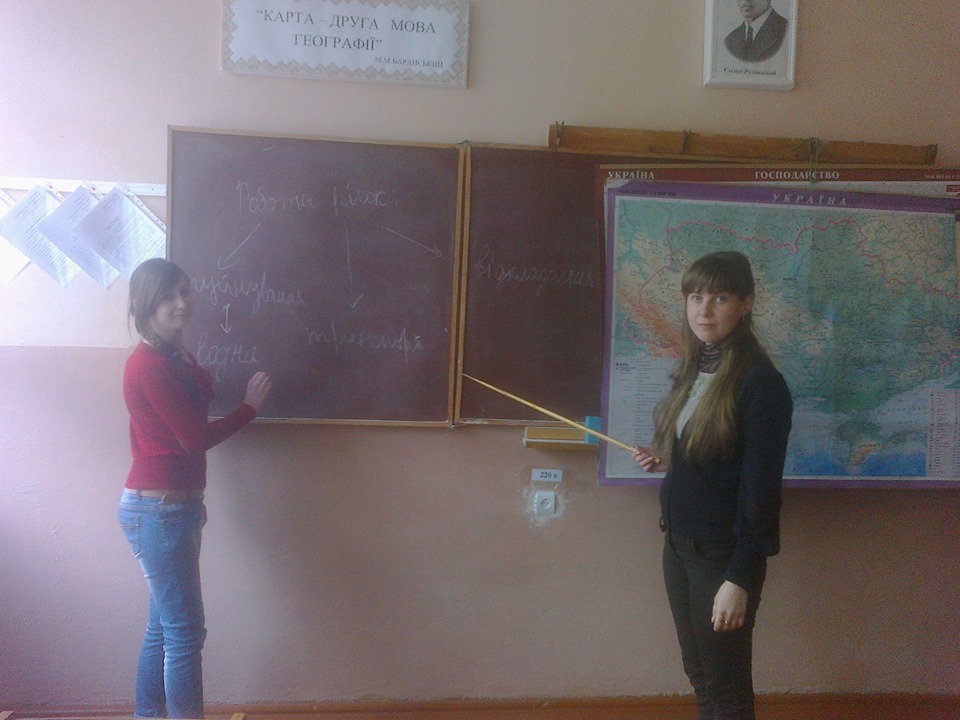 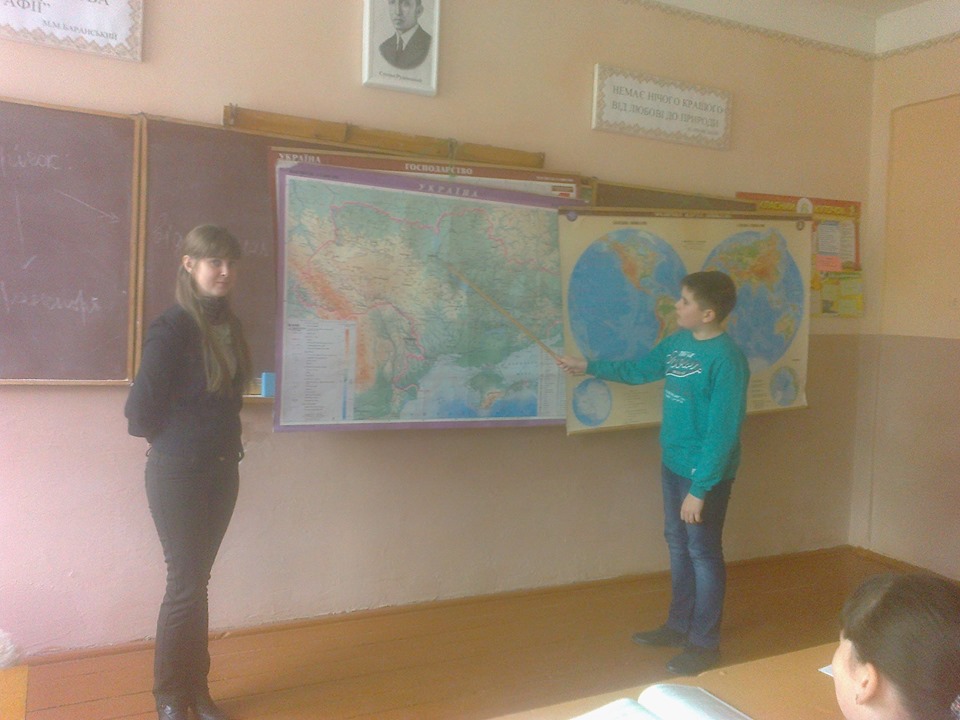 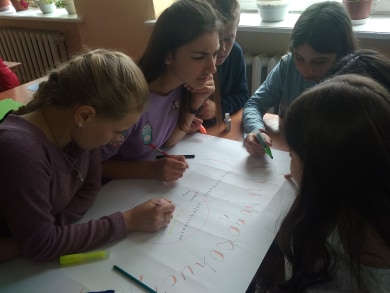 Уроки географії   з використан-ням  методу «Кола Вена»та кластера
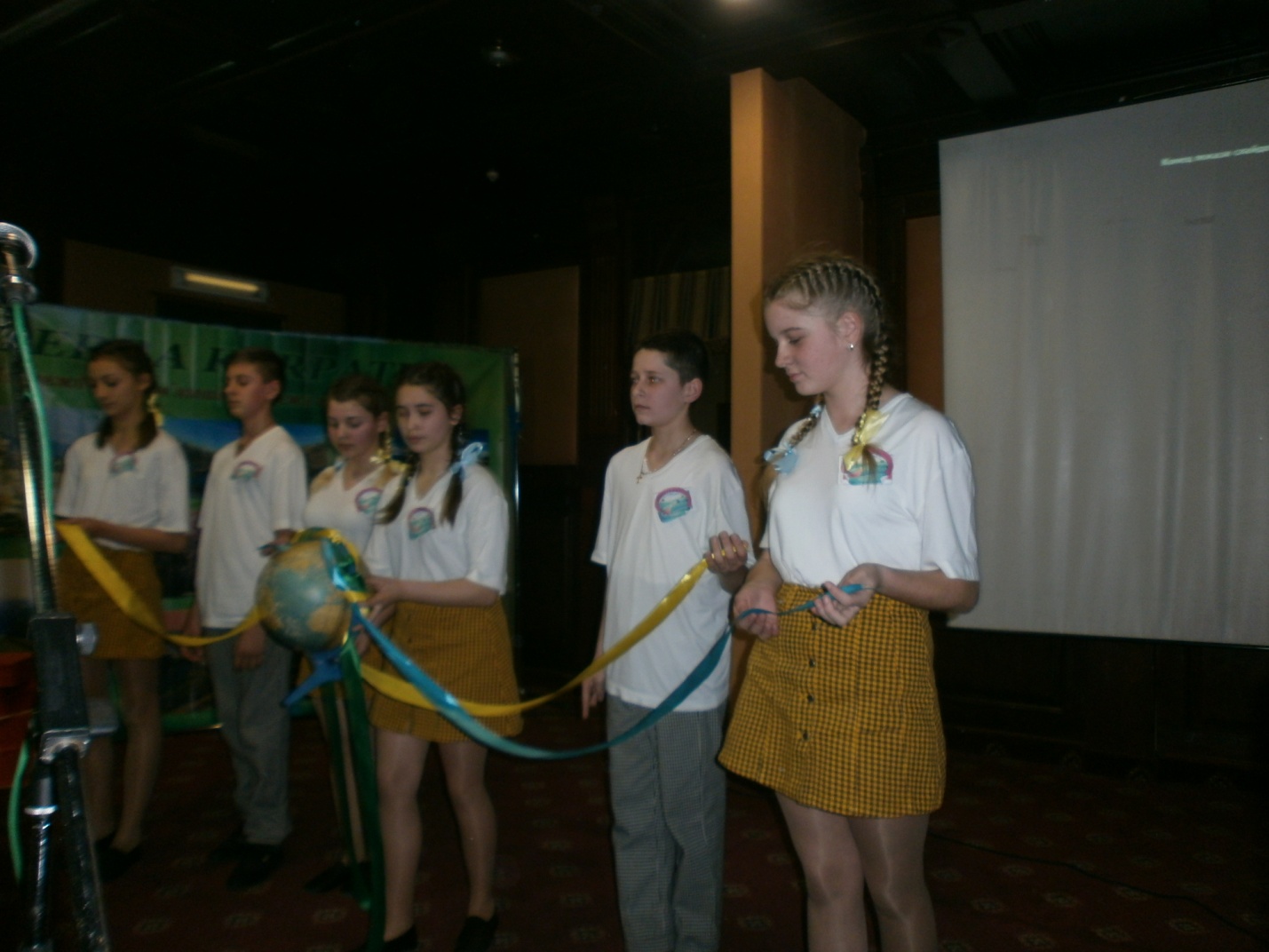 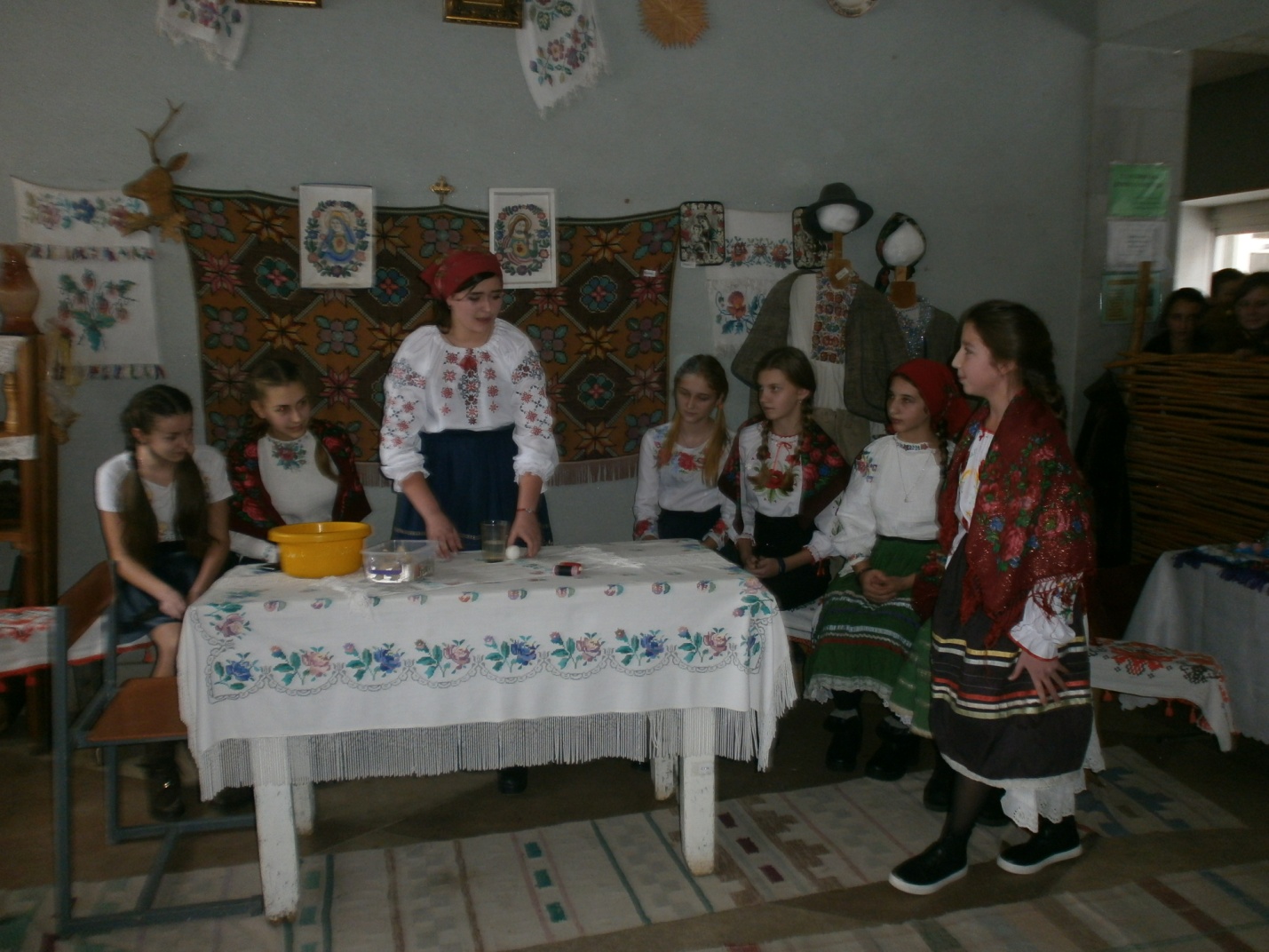 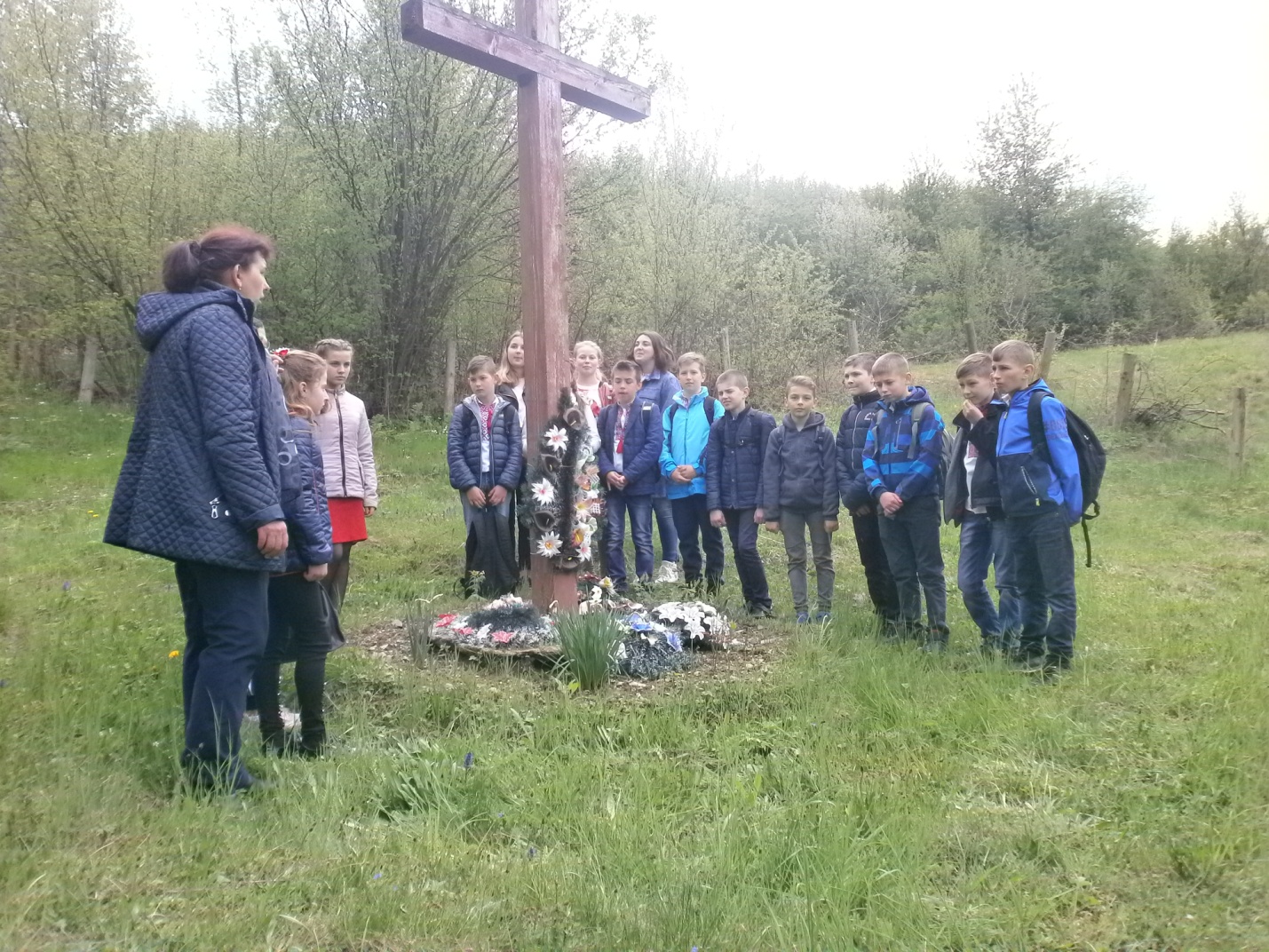 Участь у конкурсах,
  виховних заходах
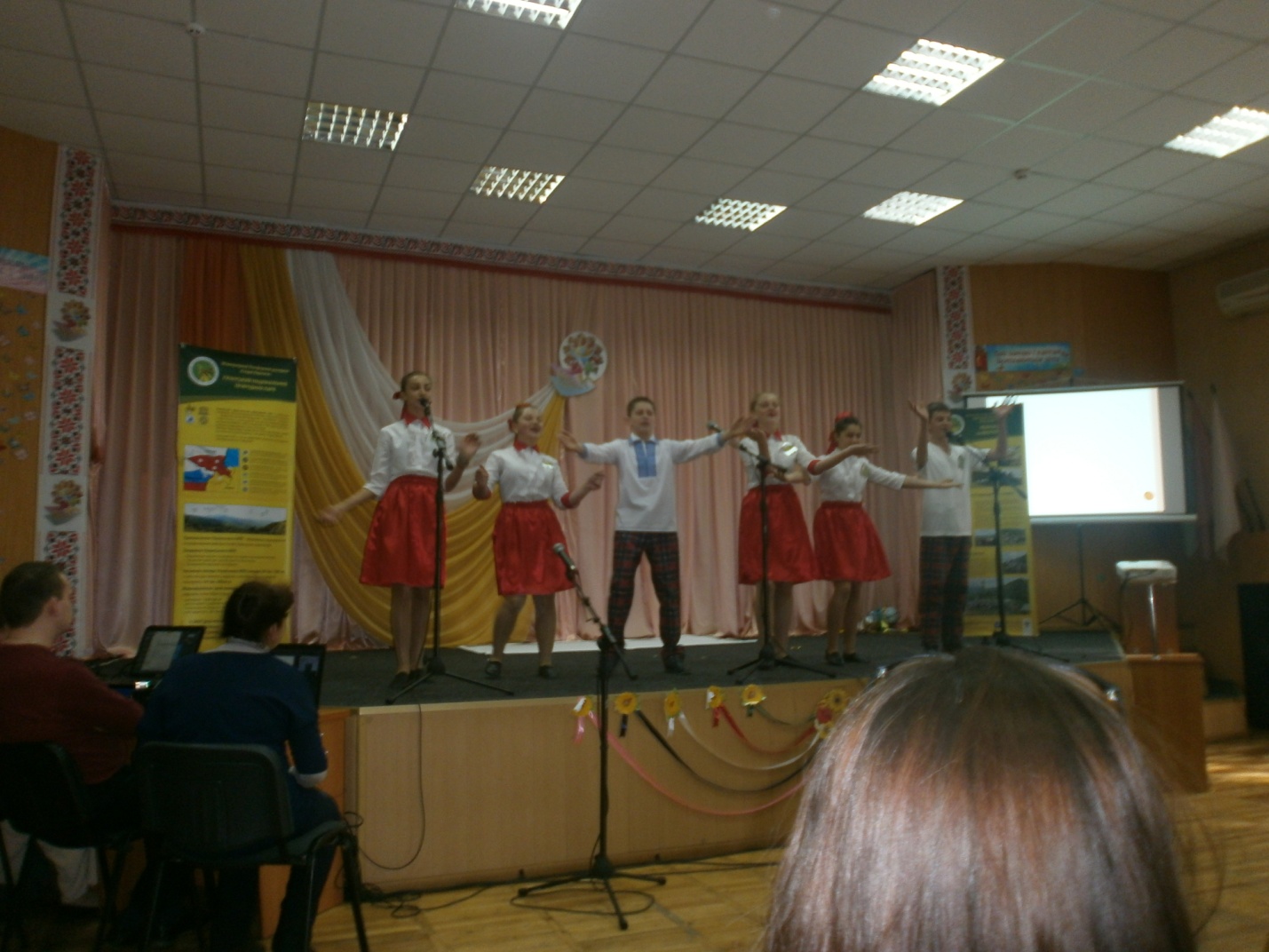 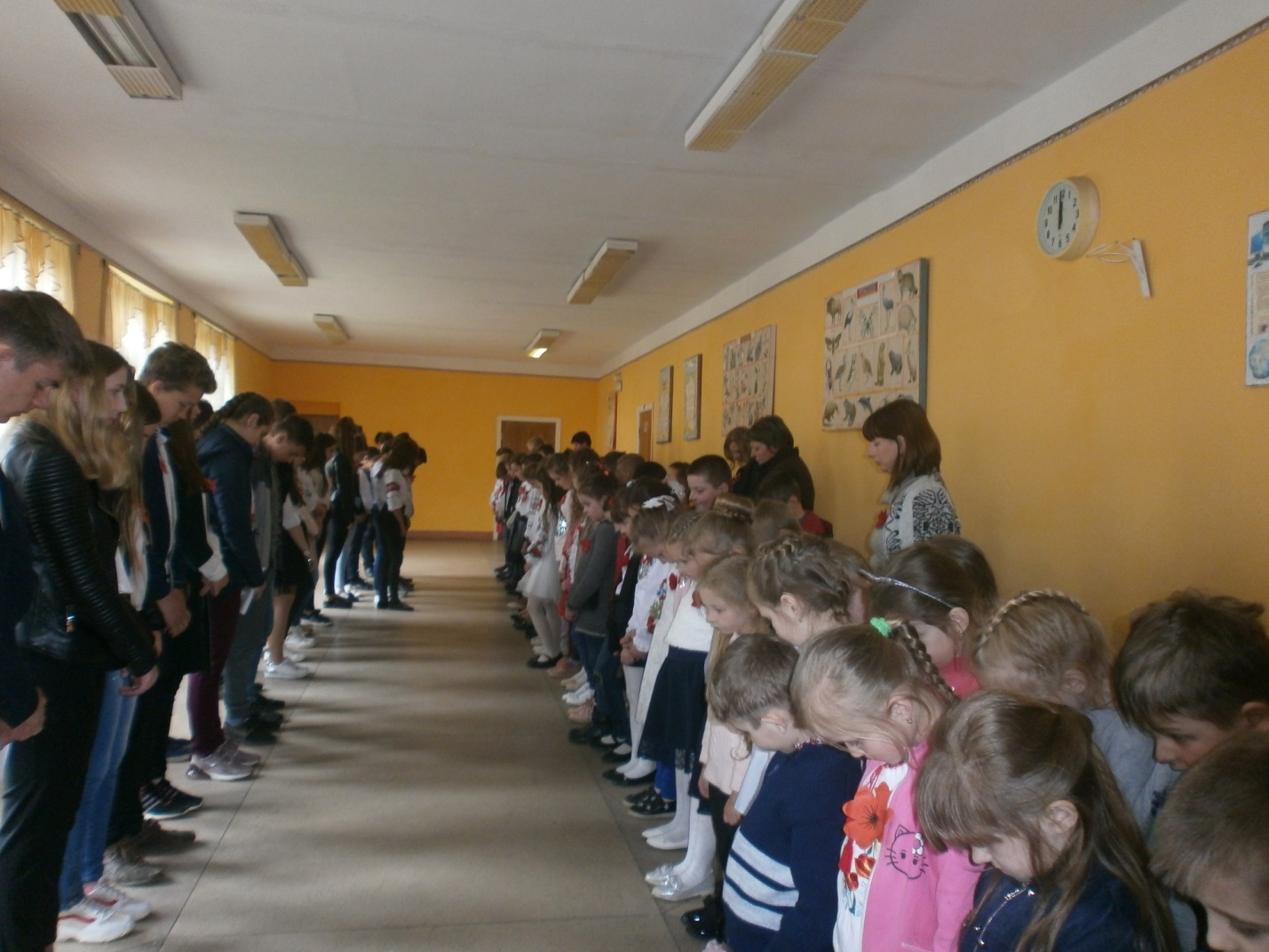 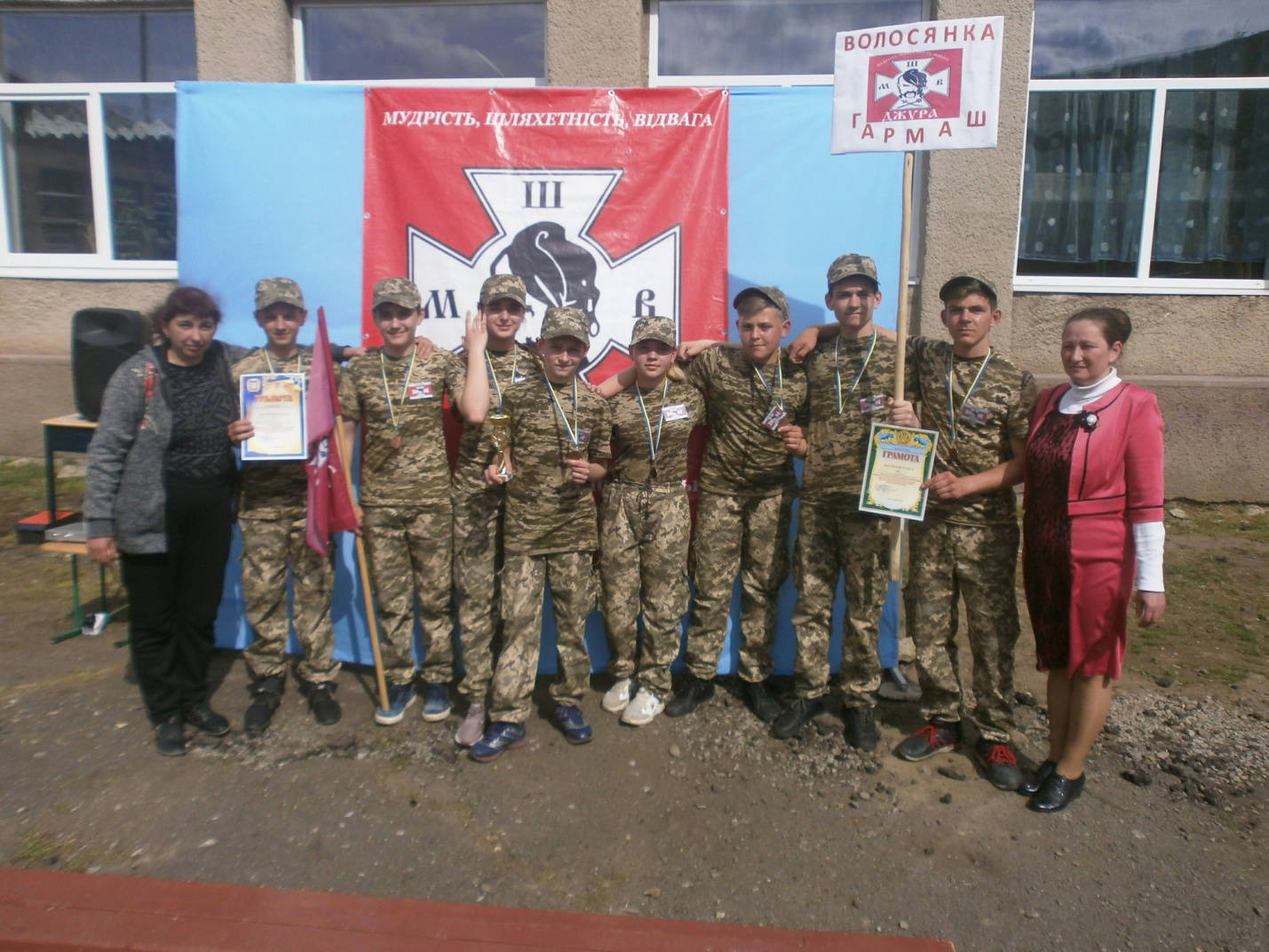 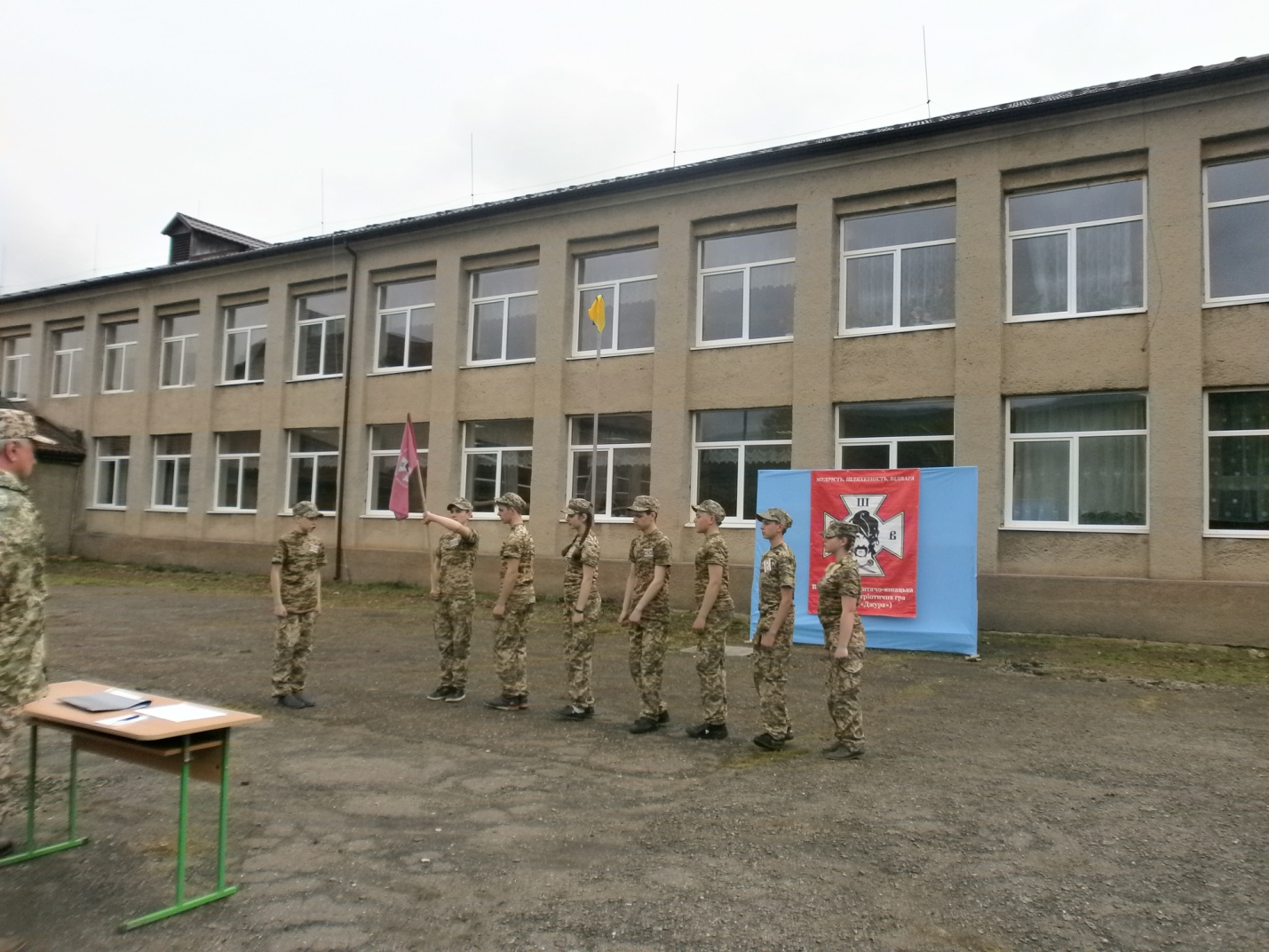 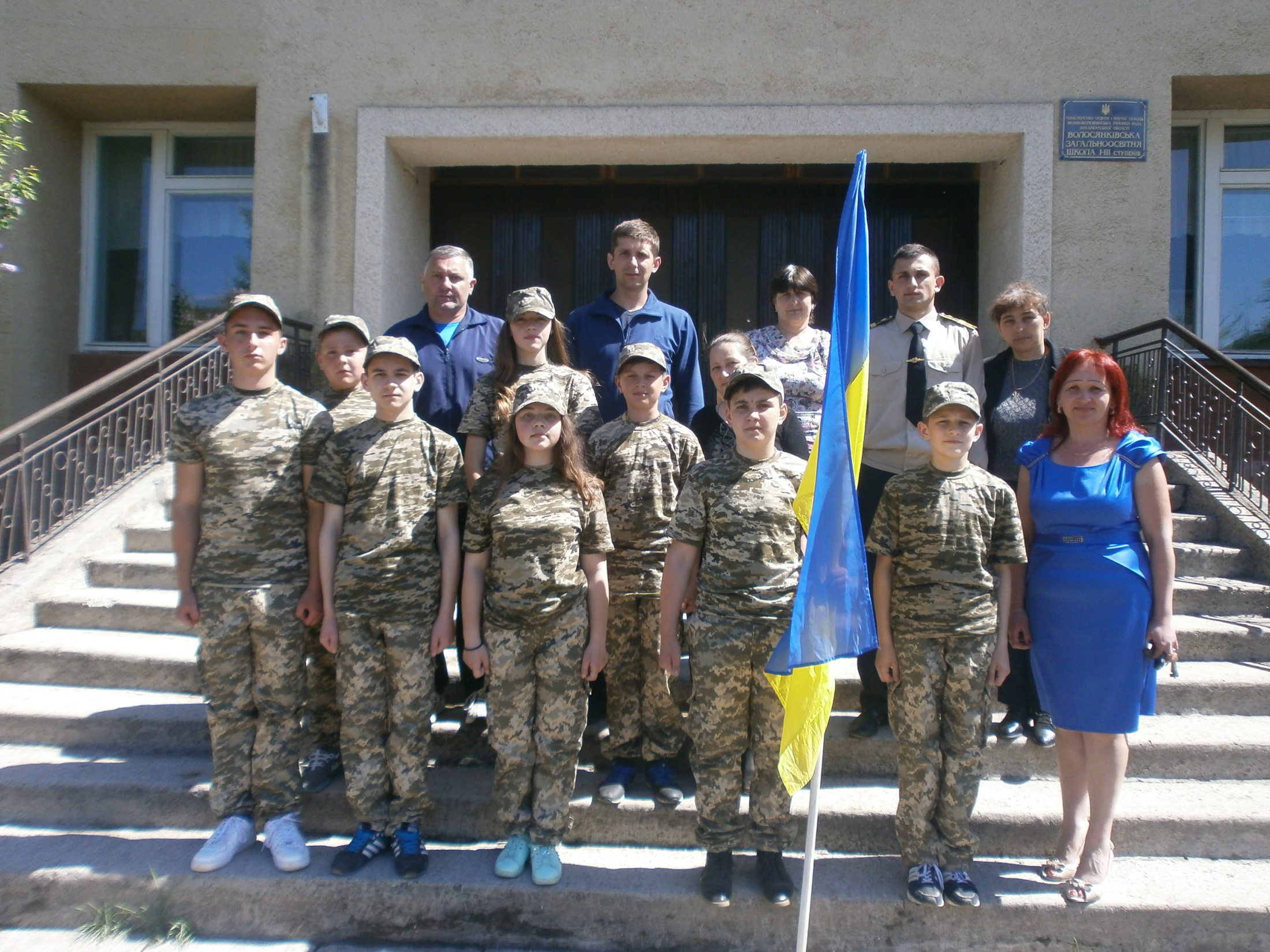 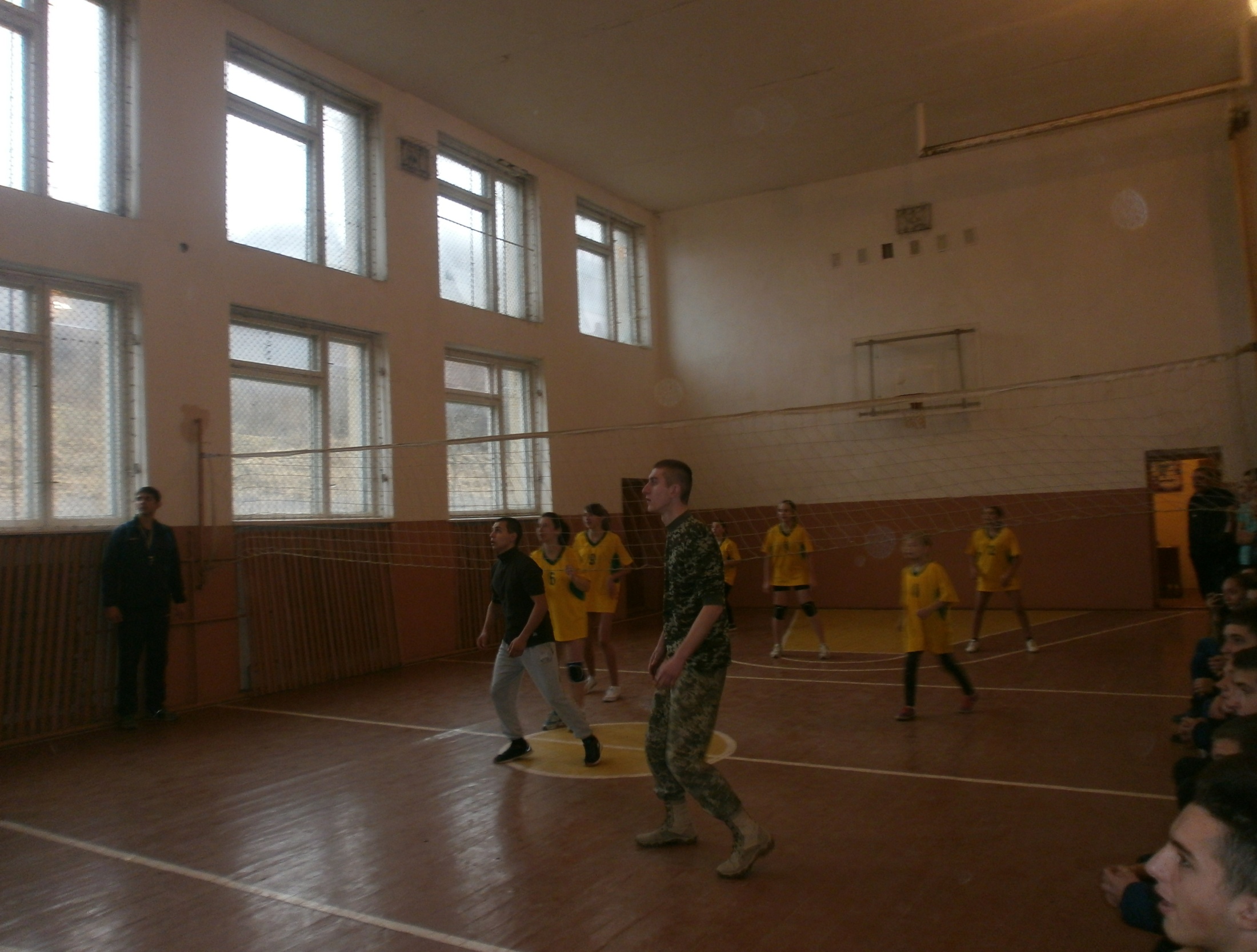 Рух та успішність учнів за 2019 – 2020 н.р.